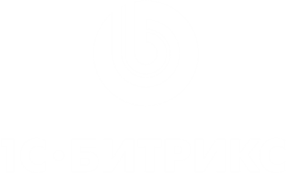 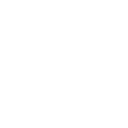 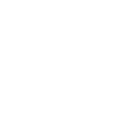 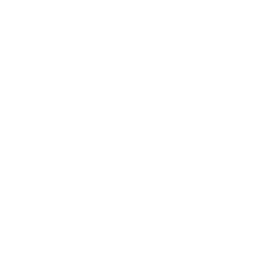 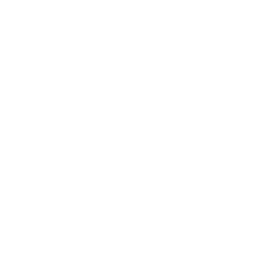 Бизнес-пр   цессы больше не будут таким занудством
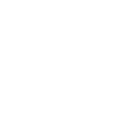 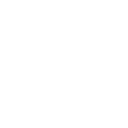 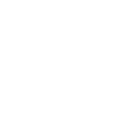 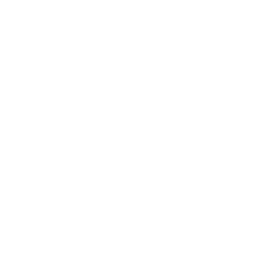 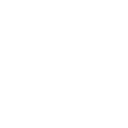 Дмитрий Скуматов
CRM-специалист, Мега Мир IT
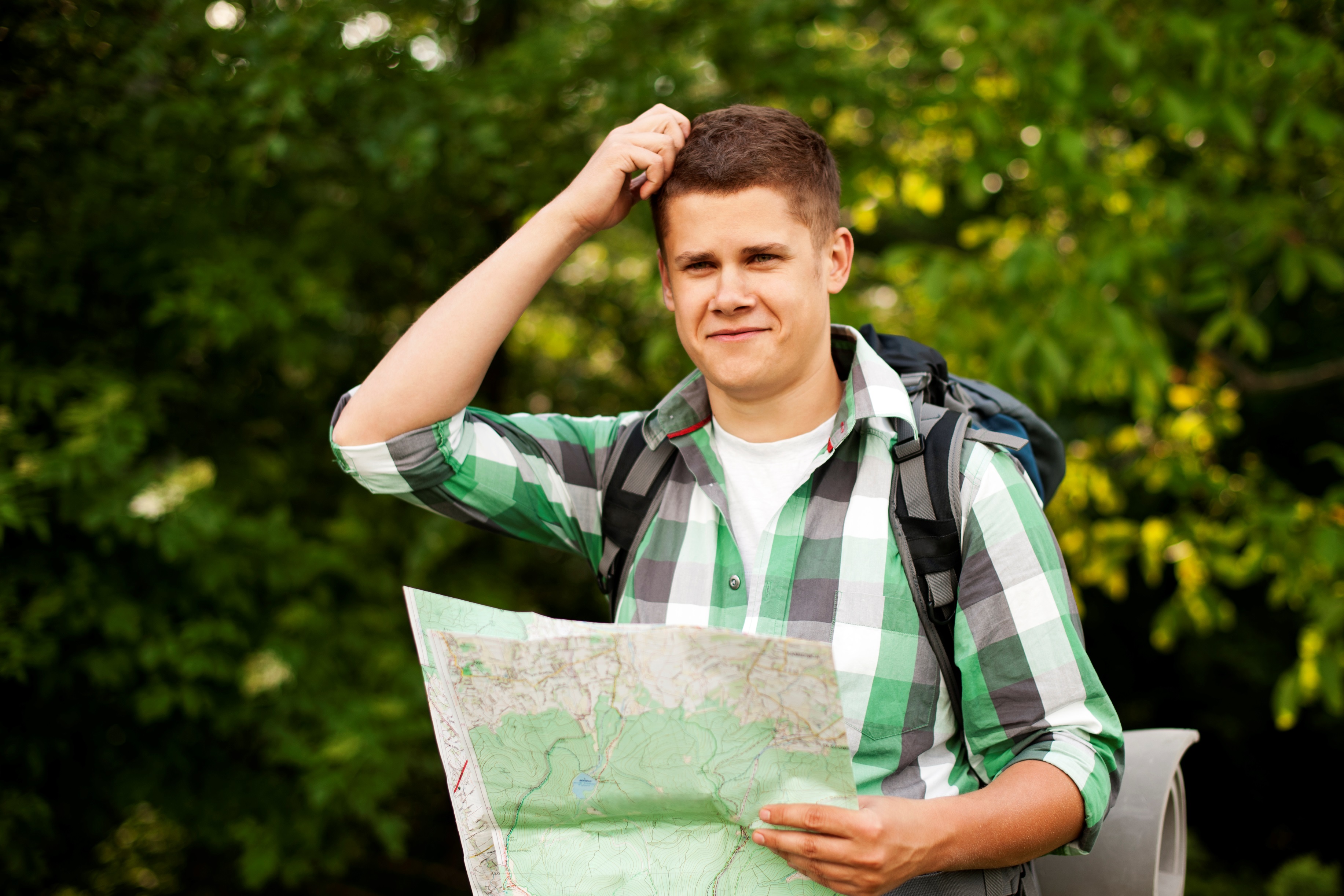 Пойди туда — не знаю куда,Принеси то — не знаю что…Знакомо? 
Бизнес-процессы в компании вроде и есть, но:
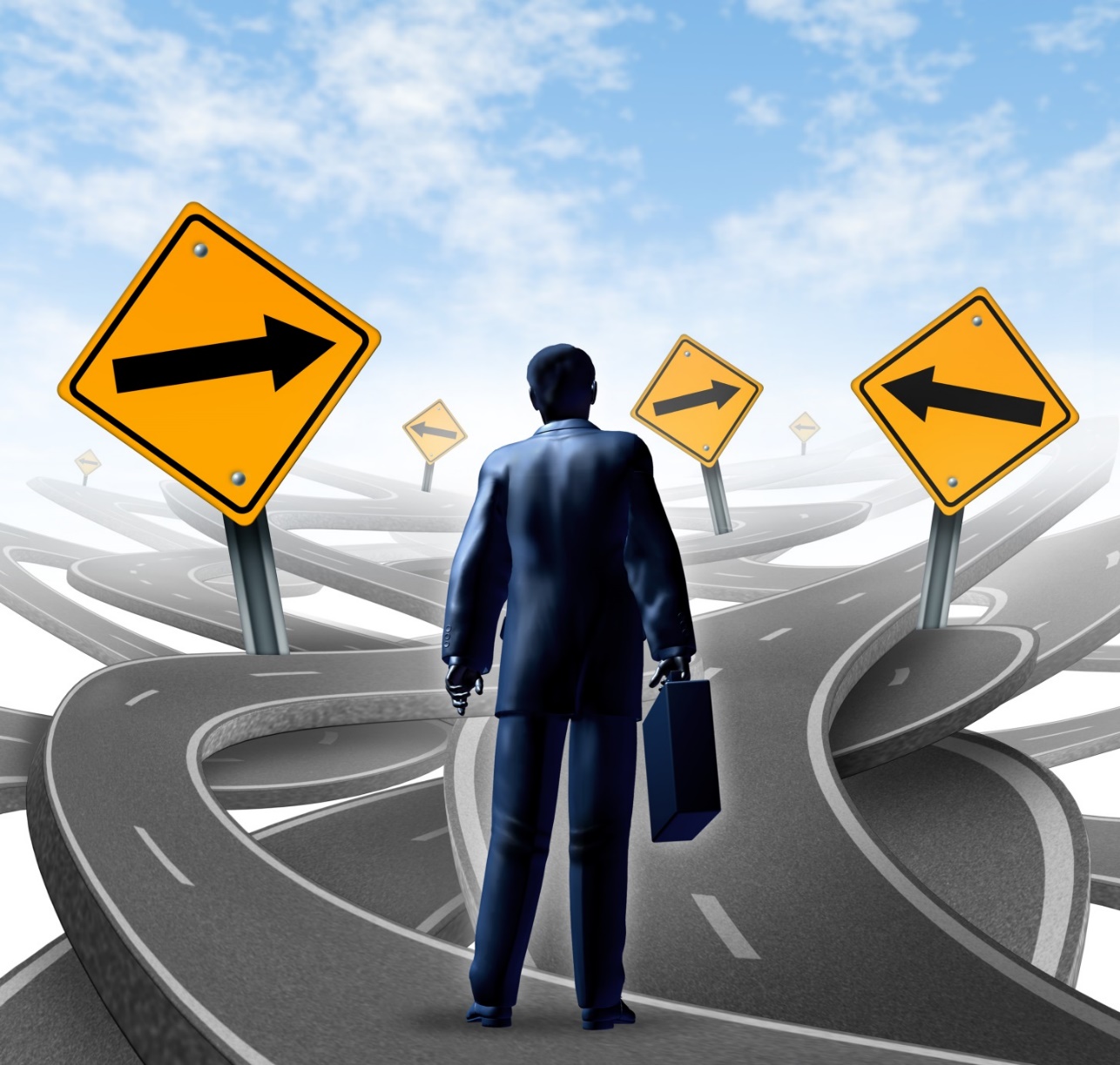 Не описаны

Не формализованы

Порядок выполнения бизнес-процесса не прозрачен

Никто не несет ответственности за бизнес-процесс
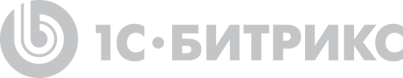 А вы задумывались, 
сколько стоит беспорядок в компании?
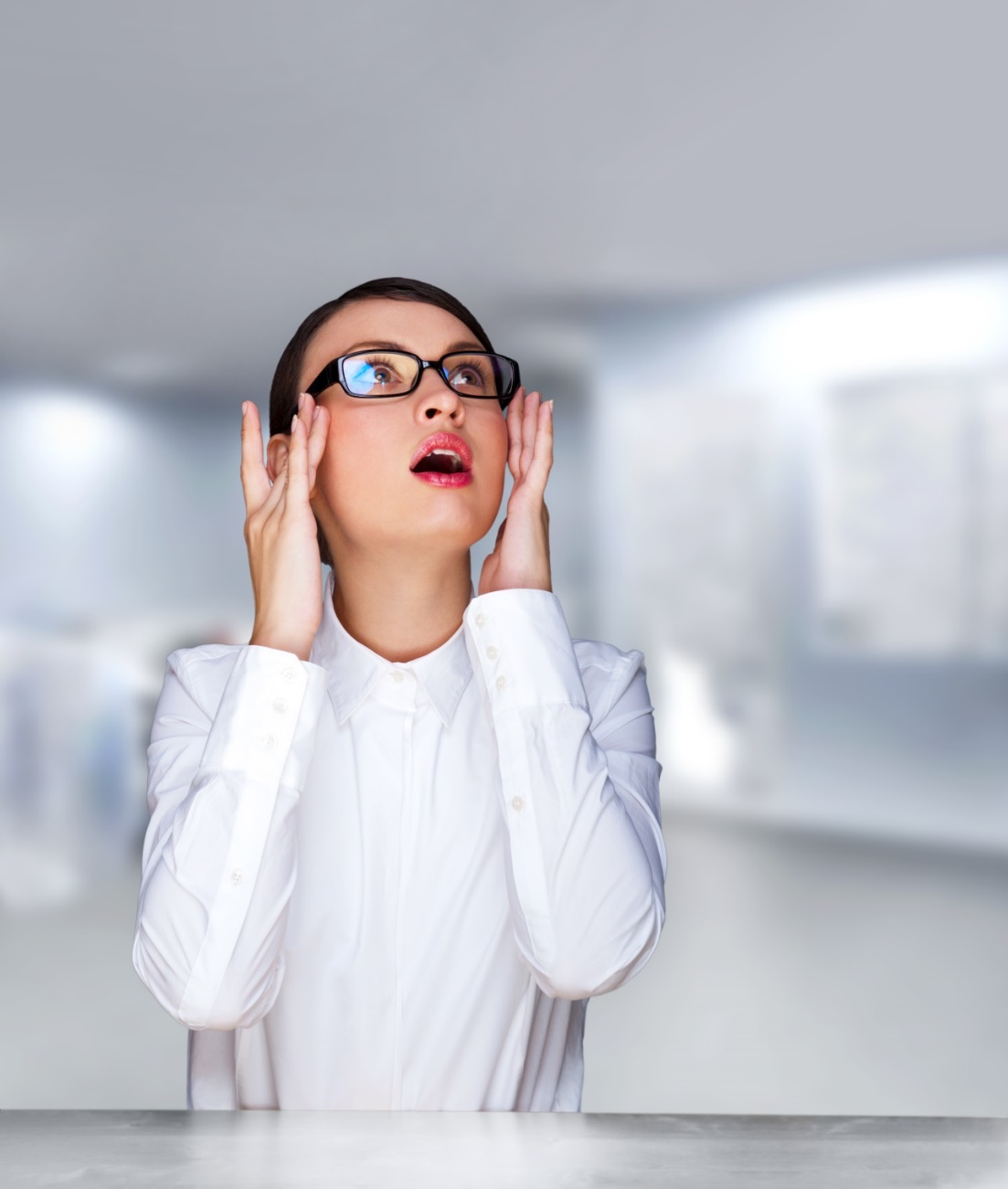 Сколько стоит отдать счет в оплату?

Во что обходится подпись одного заявления на отпуск?

Как можно оценить потери времени и денег на «бумажках»?
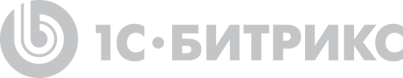 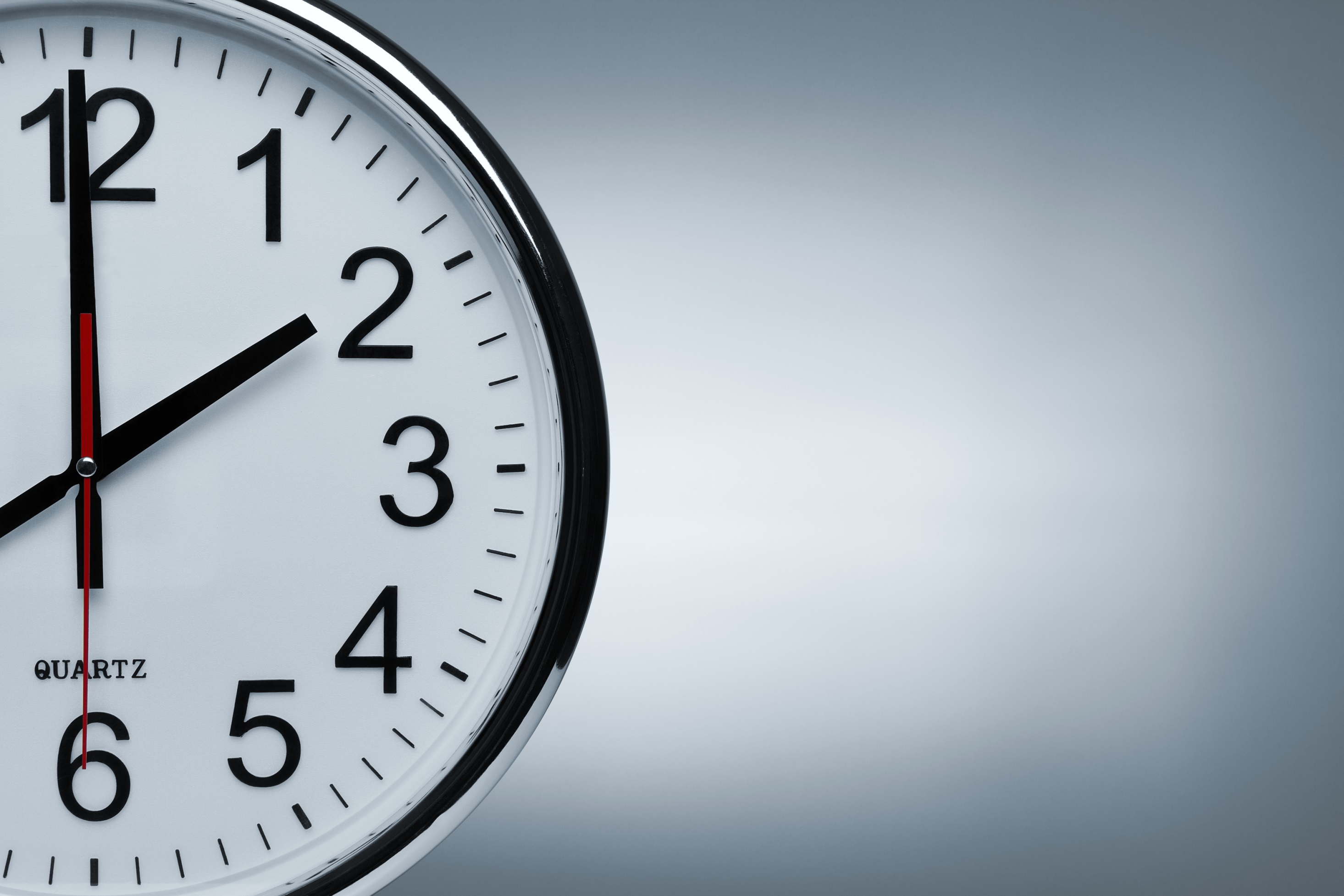 На согласование любого 
документа уходит 
уйма времени
5000+ сотрудников:
на подпись служебной записки уходит неделя
500+ сотрудников:
счет уходит в оплату 
через 3-4 дня
40+ сотрудников:
подпись заявления 
— на следующий день
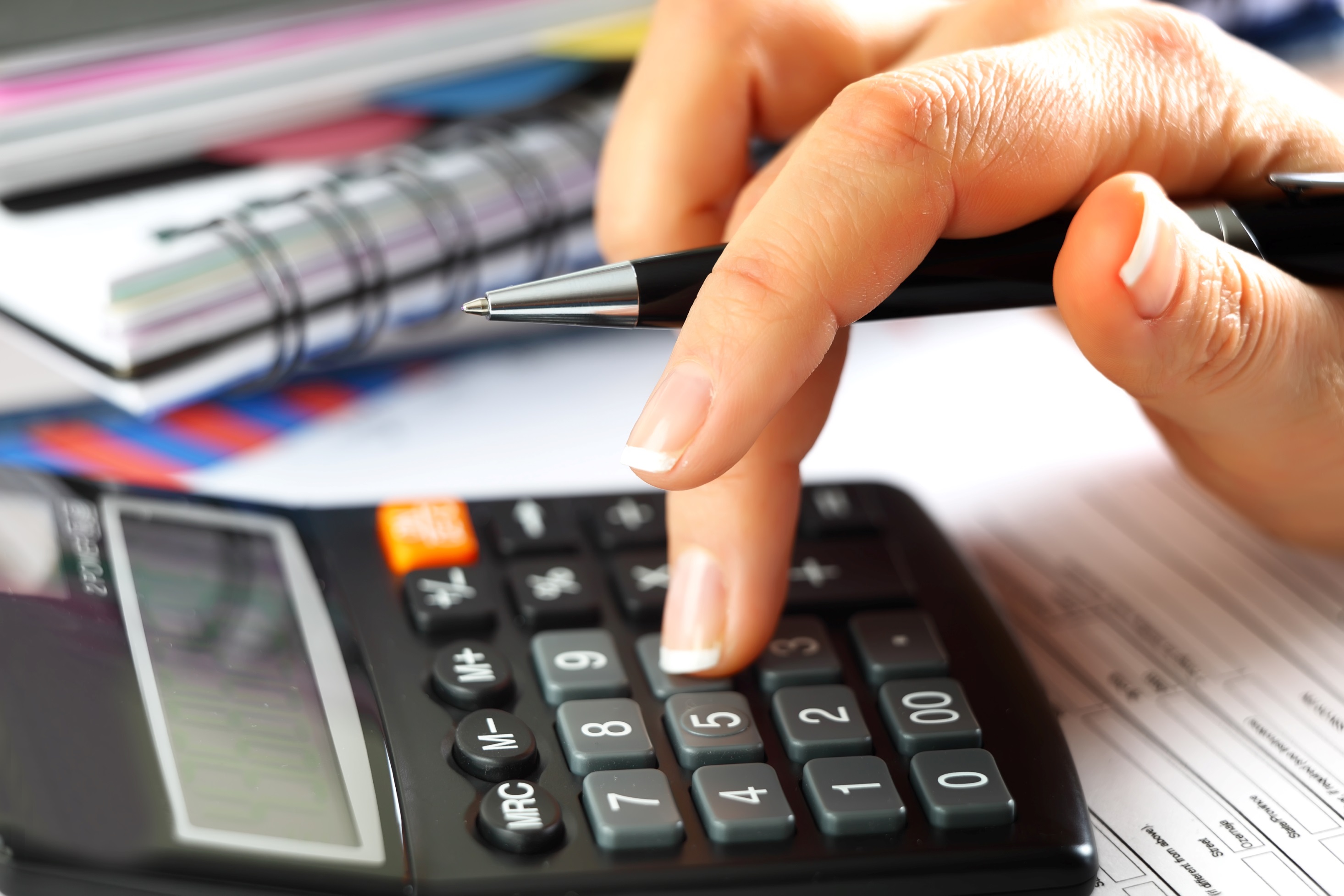 Потери 1 600 000 рублей в год для компании 100 человек
В год на одного сотрудника 32 документа: 

4 заявления 
24 служебные записки 
24 счета 

1 час на согласование одного документа 
32 часа рабочего времени в год на согласования 

Средняя зарплата: 40 000 рублей/месяц 
Накладные расходы (налоги, аренда): 40 000 рублей/месяц 
Стоимость 1 рабочего человеко-часа: 500 рублей 

16 000 рублей на одного сотрудника в год теряется на согласованиях
Делегируйте контроль Битрикс24!
Готовые бизнес-процессы
Запуск и утверждение прямо из «Живой ленты»
Визуальное представление каждого шага
Делегирование заданий
Делегирование прав управления
Гибкая настройка
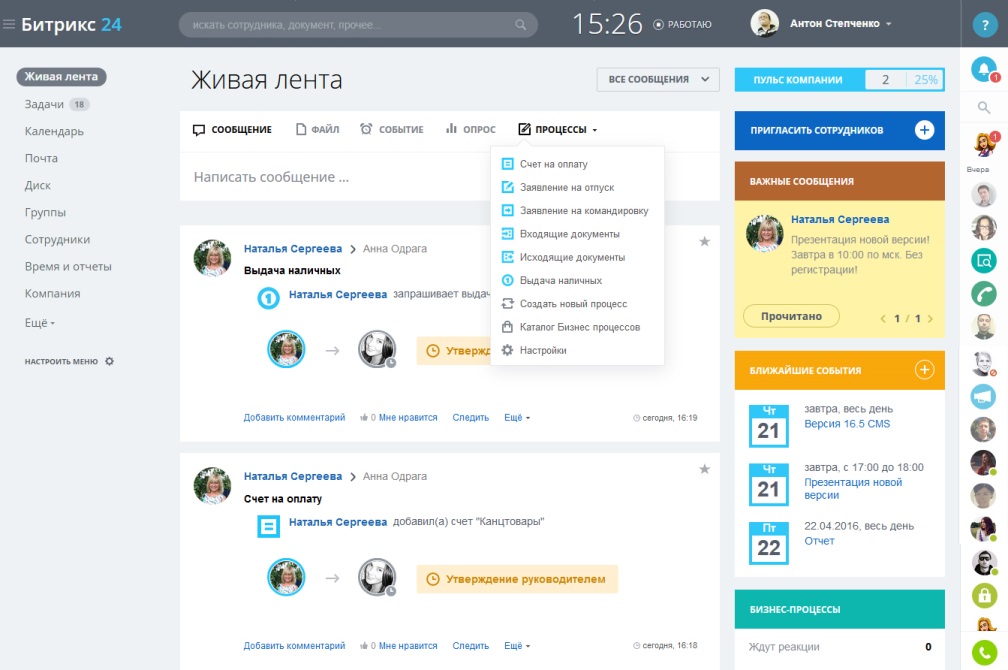 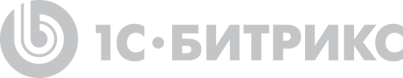 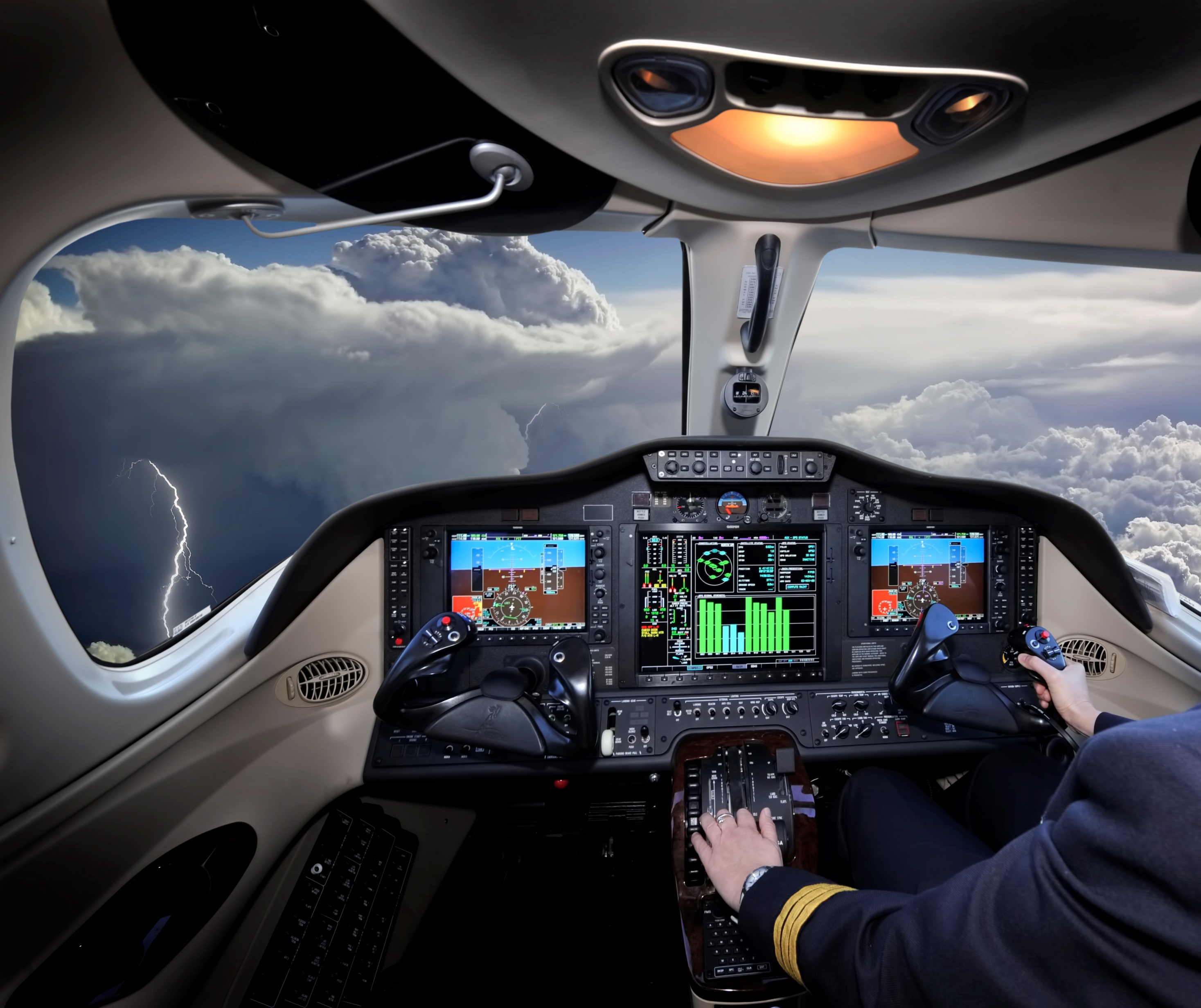 Современные и удобные сценарии использования бизнес-процессов
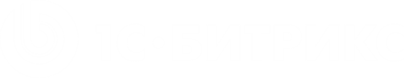 6 готовых бизнес-процессов
счета на оплату 
выдача наличных/отчет/возврат 
входящие документы
исходящие документы 
заявление на отпуск 
заявление на командировку
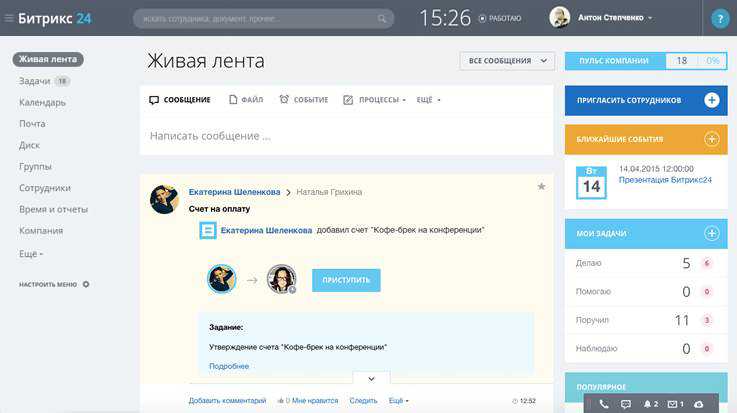 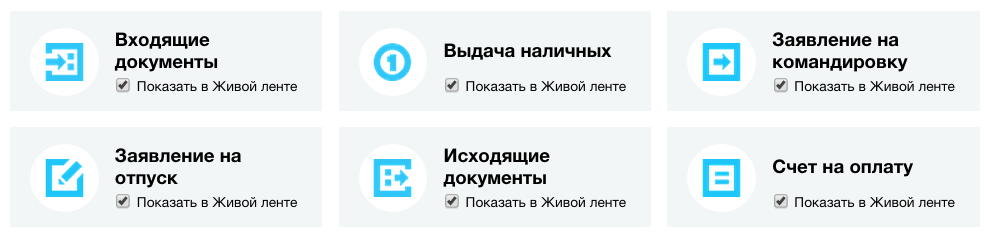 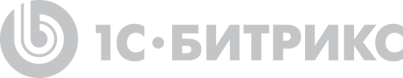 Отправьте заявку на отпуск — и займитесь своими делами
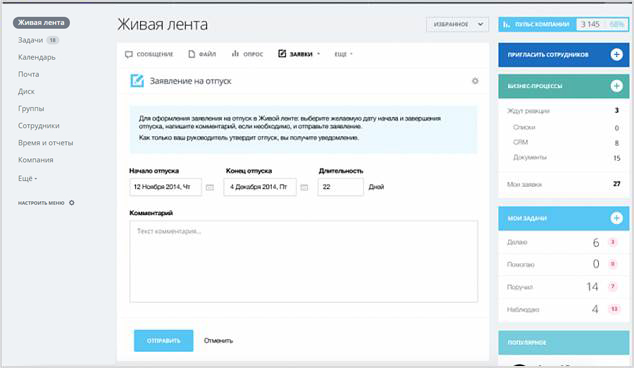 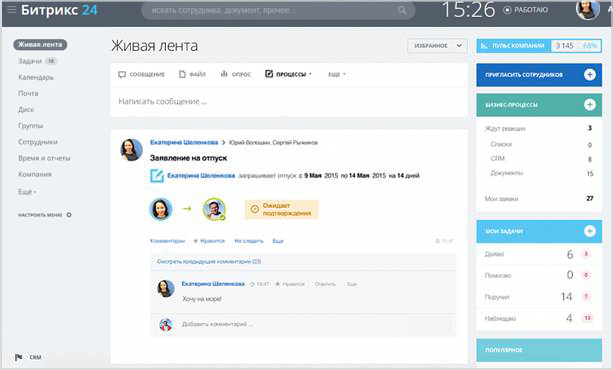 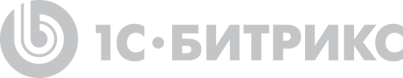 Бизнес-процесс сам «пройдет» по заданной цепочке согласования
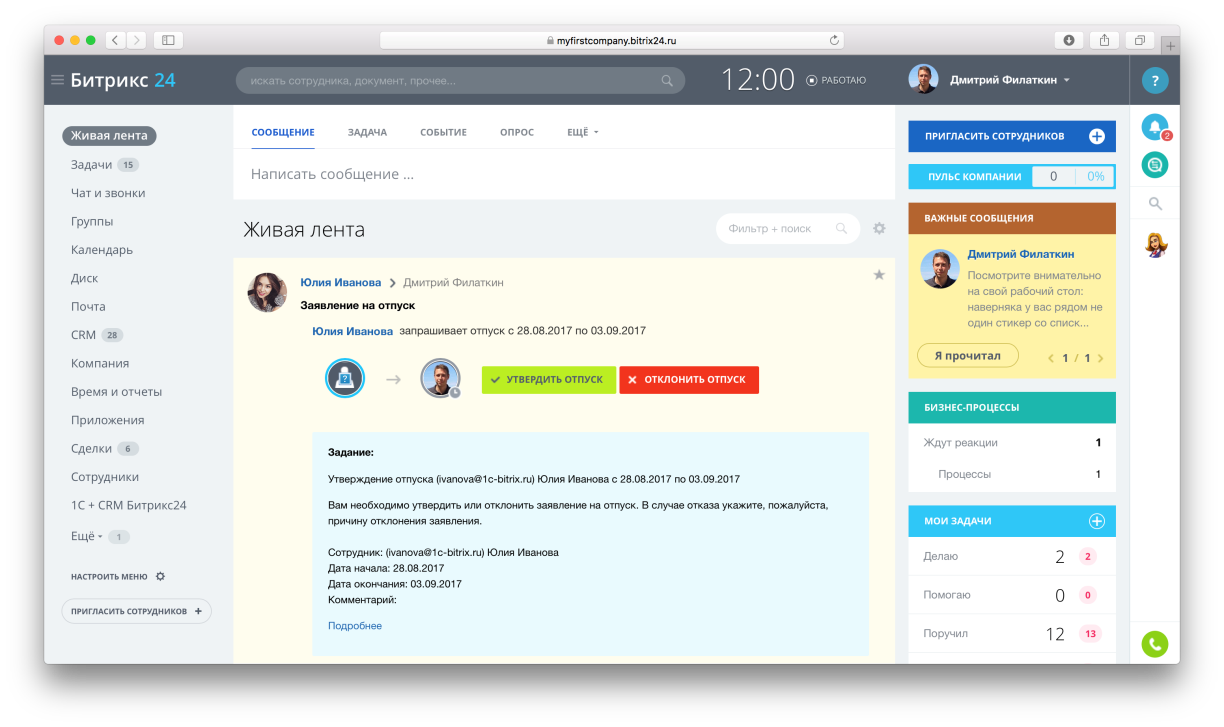 Руководитель видит в Живой Ленте все задания, которые ему необходимо выполнить

Руководитель утвердить или отклонить бизнес-процесс, задать уточняющий вопрос в комментарии.
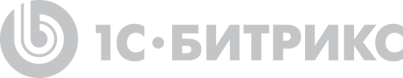 Утвердить все бизнес-процессы в один клик!
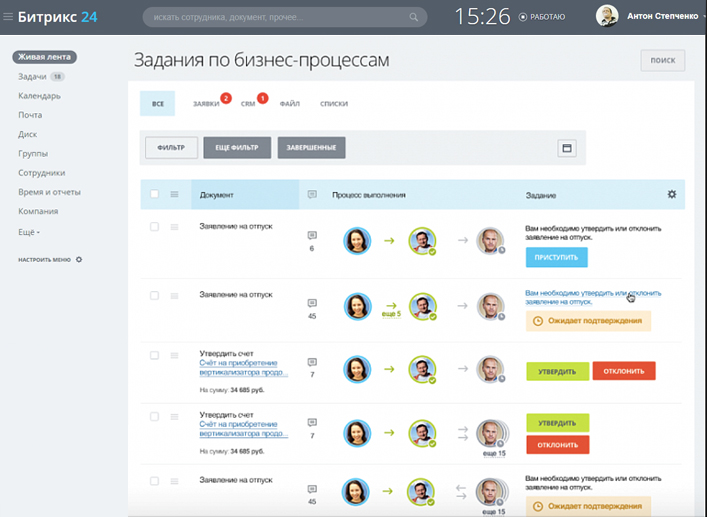 Ответственный может отметить сразу несколько бизнес-процессов и все утвердить (либо отклонить).

Ответственный может делегировать свои задания коллегам, отправляясь в отпуск.
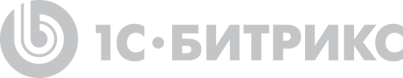 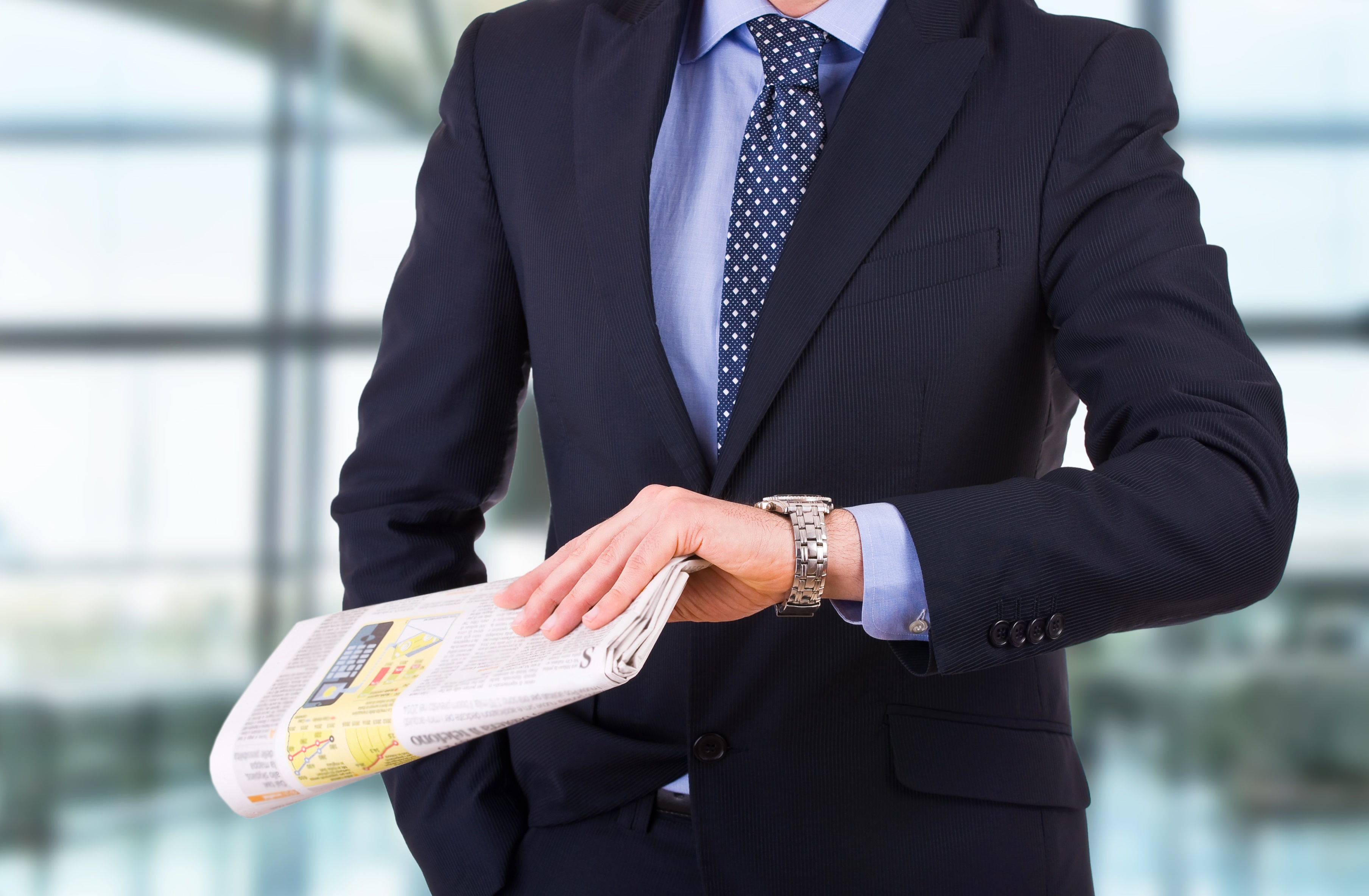 Человеческий фактор не повлияет на важные процессы в вашей компании!
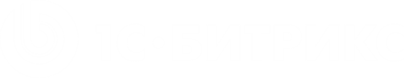 Сотрудник не забудет ни про одну заявку, с Битрикс24 все всегда идет по плану!
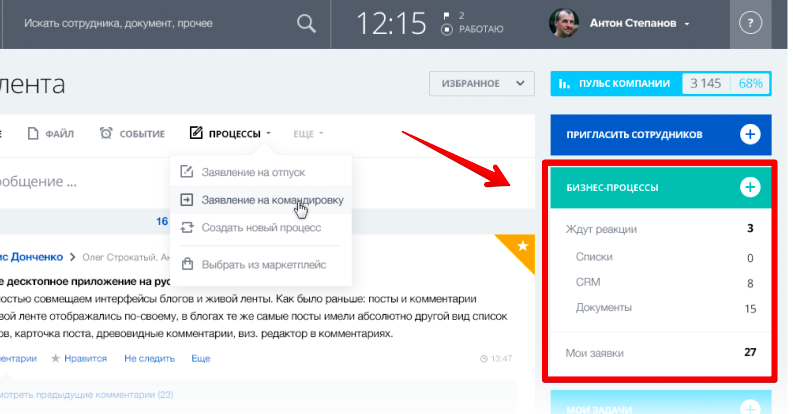 Информативный виджет в Живой Ленте показывает ответственному количество собственных заявок, а также число бизнес-процессов, ожидающих его реакции
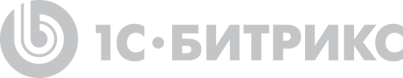 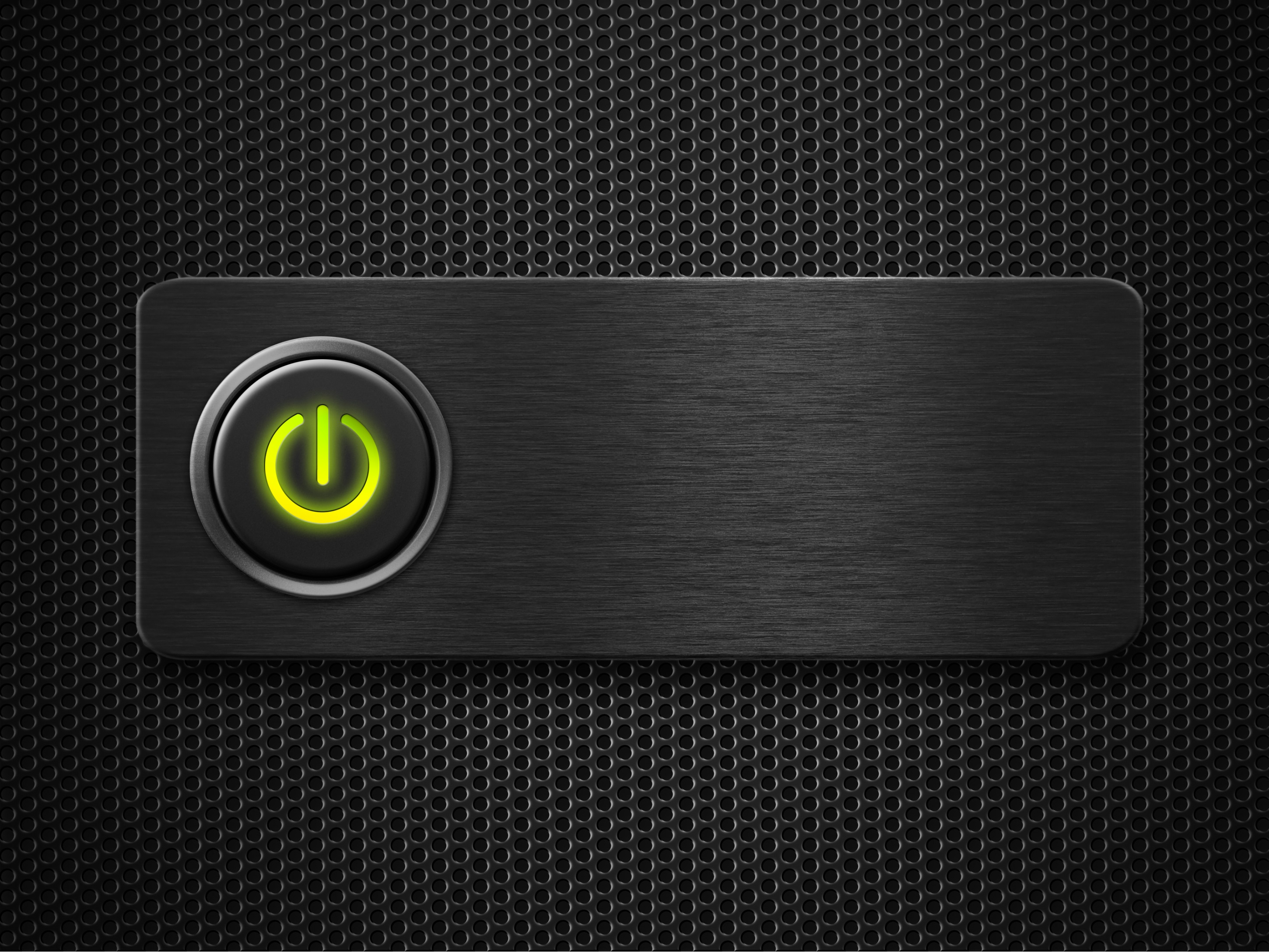 Простое создание и гибкая настройкабизнес-процессов
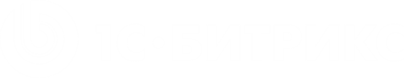 Гибкая настройка процессов
неограниченное количество участников процесса

последовательность согласований

возможность задать необходимые условия для запуска согласования,  обязательные поля или документы
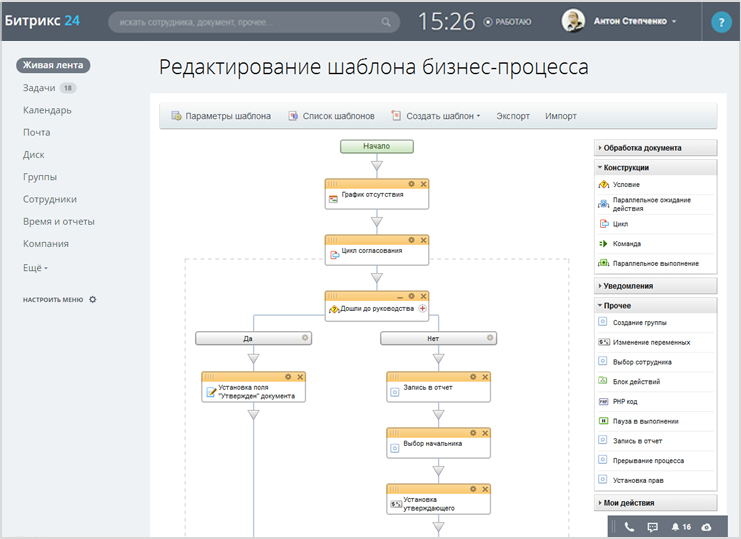 Технология drag&drop позволяет описать процесс, выбрать ответственных за прохождение нужных этапов и запустить в работу.
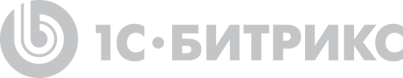 Бизнес-процессы
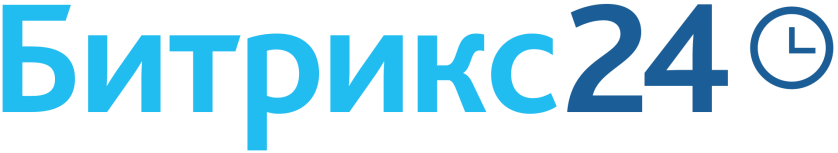 Реализовано 30+ пожеланий клиентов:
Поддержка в новых карточках CRM (кнопка запуска, новые списки, слайдер лога, отображение в таймлайне)
Триггеры автоматизации в Приложениях24
Виджет "План продаж" для Старт CRM
Новые фукции калькулятора БП: округление дробей round, ceil, floor, floatval
Реализована поддержка вывода текущего значения переменной в форме задания действия "Запрос доп. информации", если не установлено значение по умолчанию
и множество других возможностей
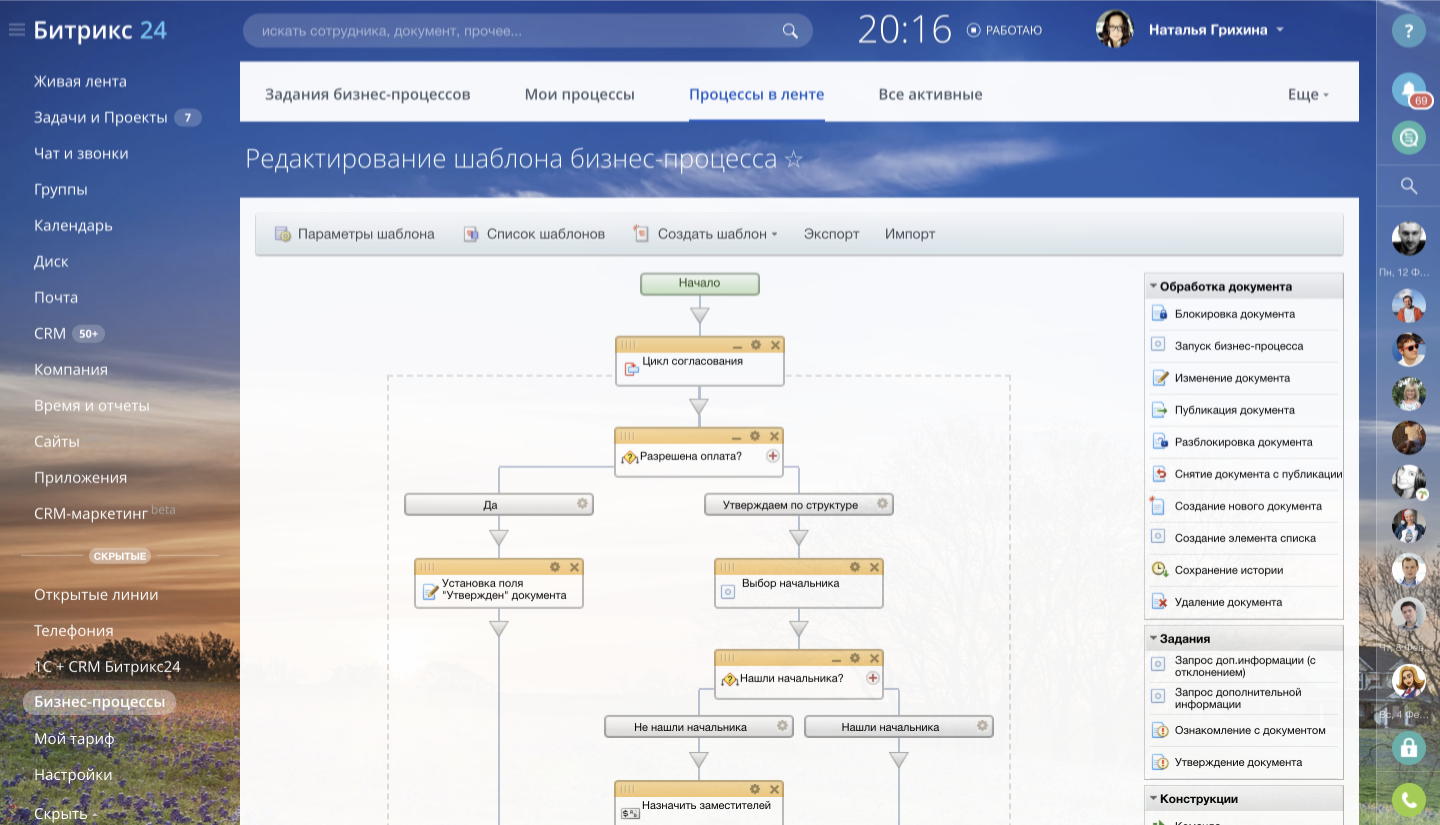 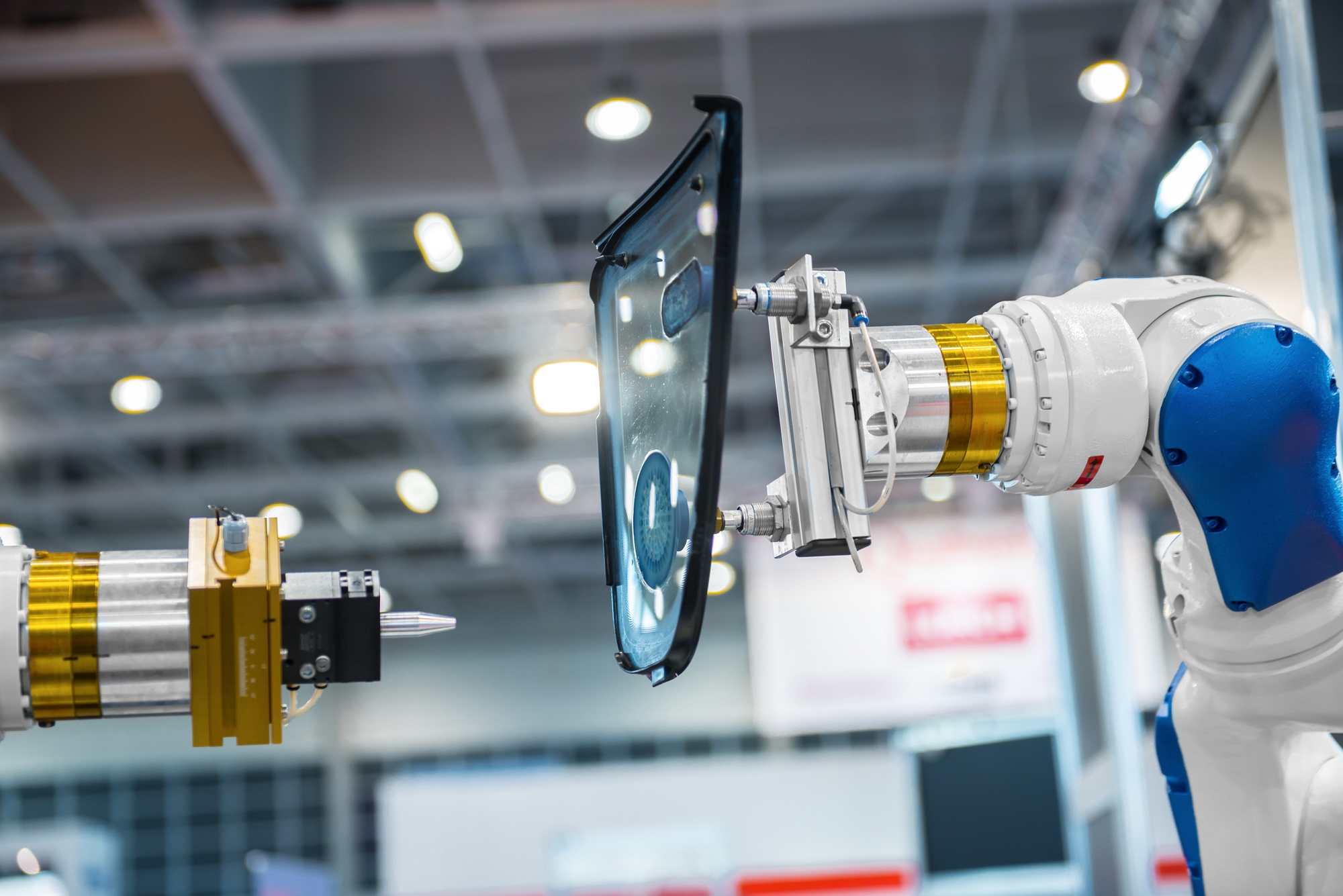 Роботы в CRM
автоматизация продаж
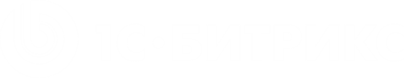 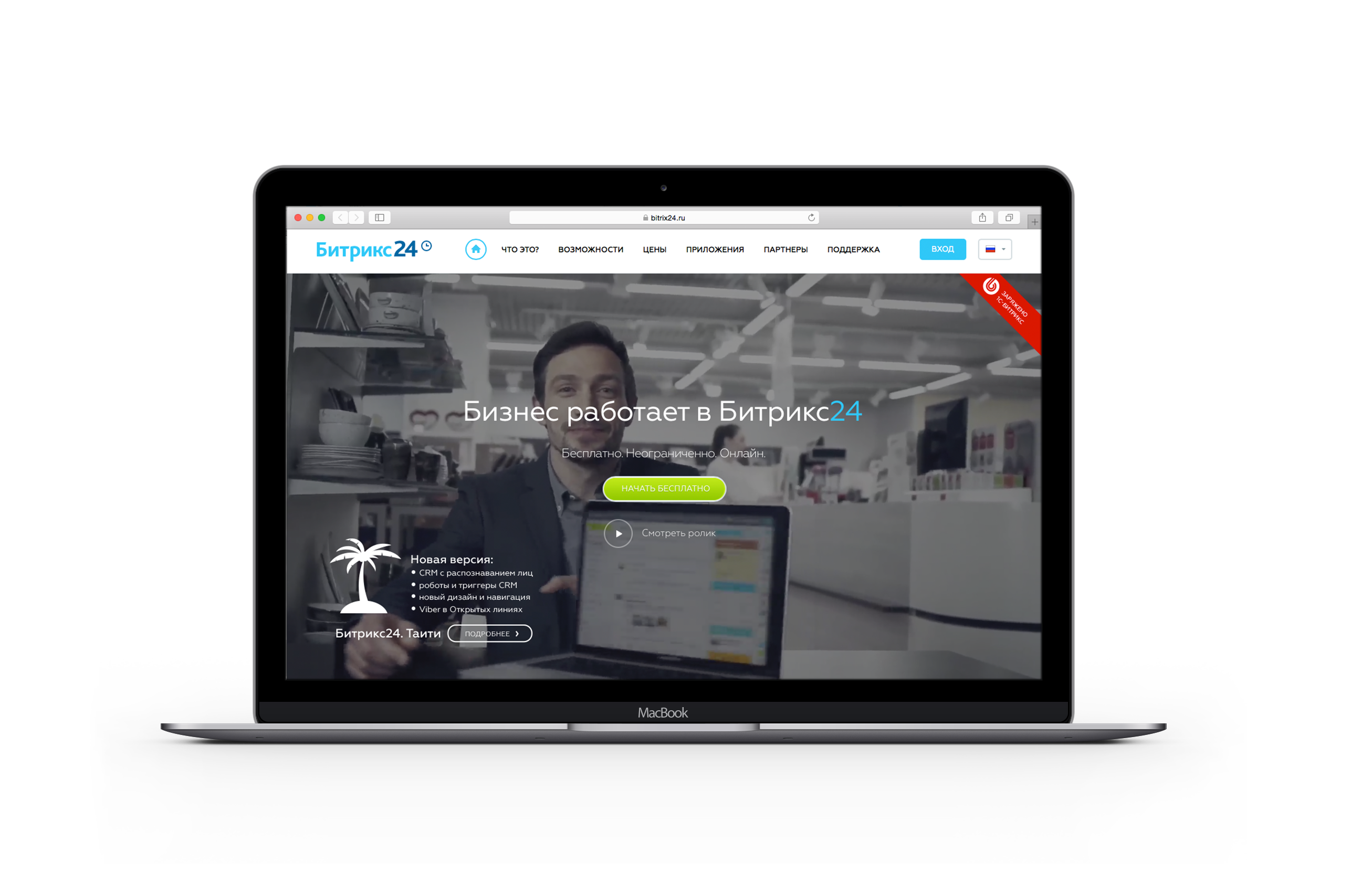 Автоматизация продаж в CRM
Настройте роботов один раз – автоматизируйте свой процесс продаж.
Нужные счетчики начнут загораться менеджерам и подсказывать, что делать.
РОБОТЫ – автоматические действия CRM, «дожимают» лид или сделку по воронке продаж.
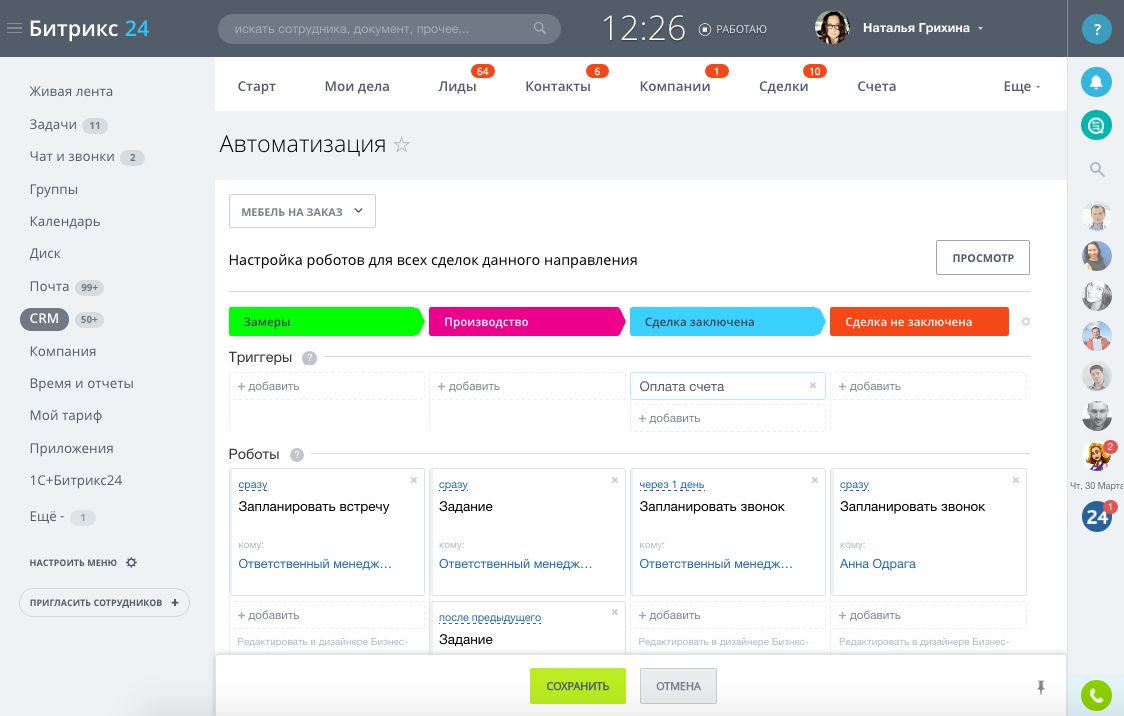 ТРИГГЕРЫ – действия клиента, сигнал для CRM перевести лид или сделку на нужную стадию.
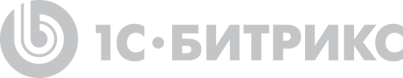 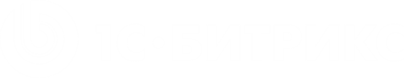 Роботы CRM для сотрудника
Запланировать дело (инструкция сотруднику):
Запланировать звонок
Запланировать встречу
Поставить задачу
Уведомления
Создать сделку (повторные продажи)
Создать лид
Изменить поле
Сменить ответственного
Проконтролировать (если не сделано вовремя, уведомить директора)
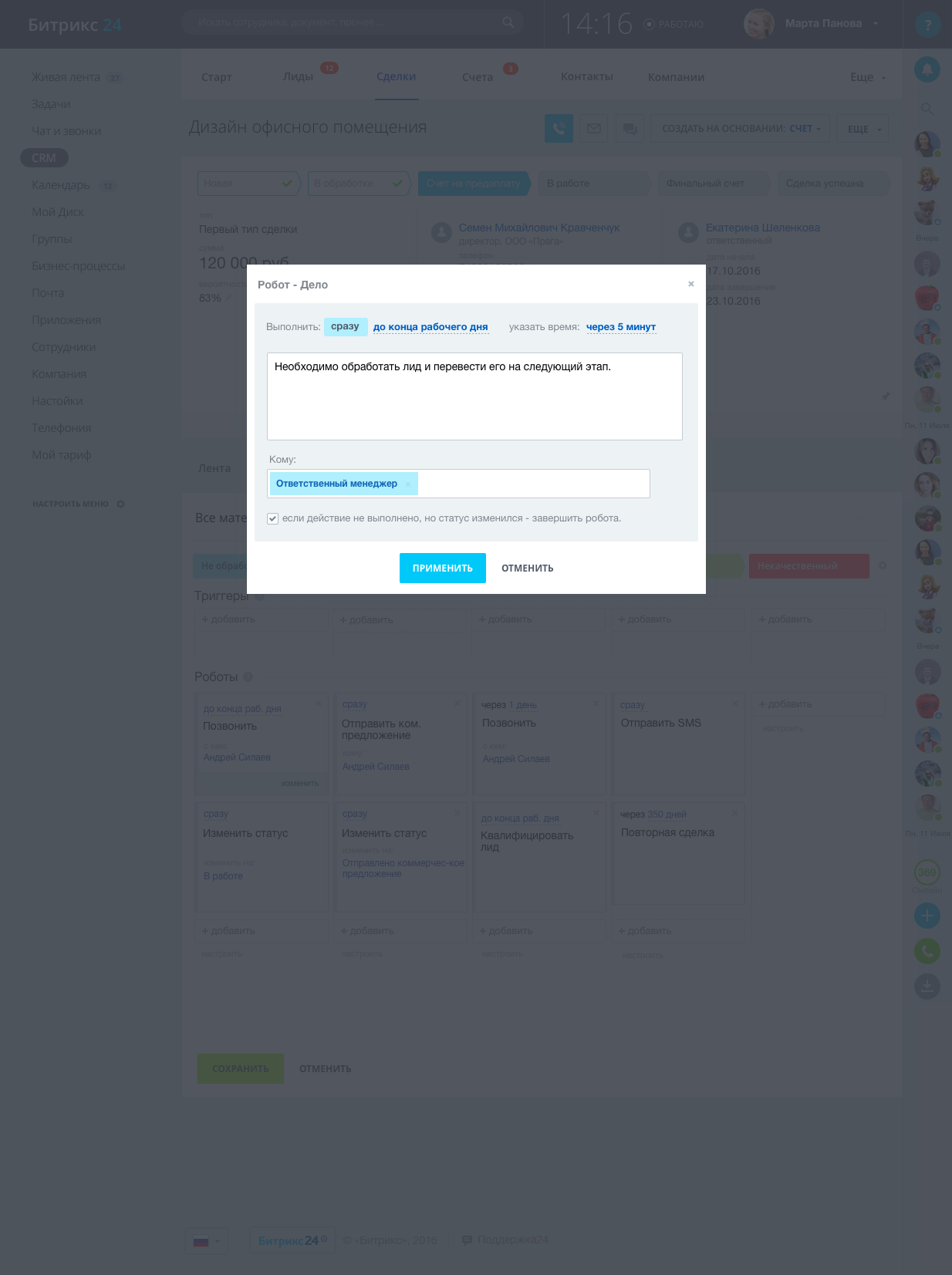 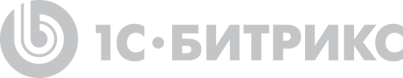 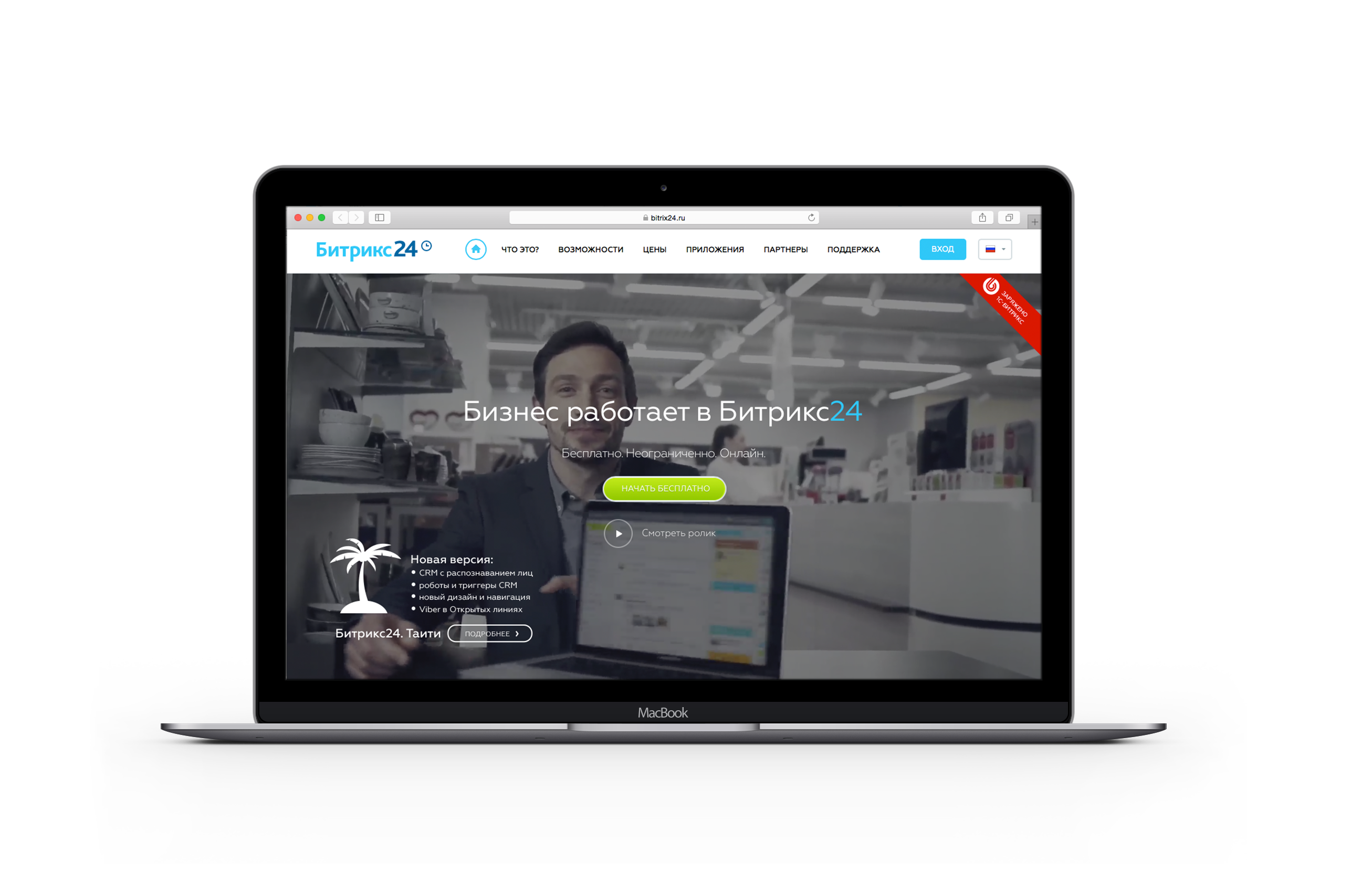 Смена ответственного
Новое в роботах
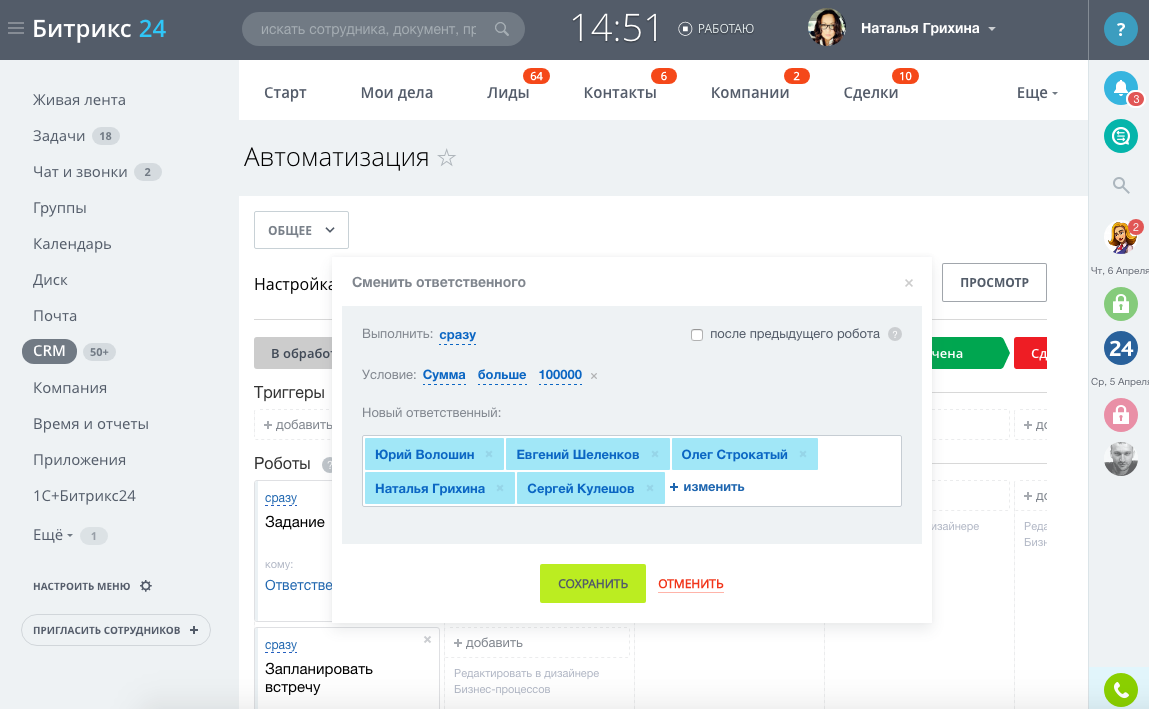 Выбирает ответственного из очереди.
При смене стадии или по условию.
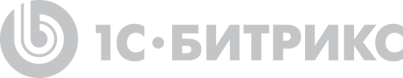 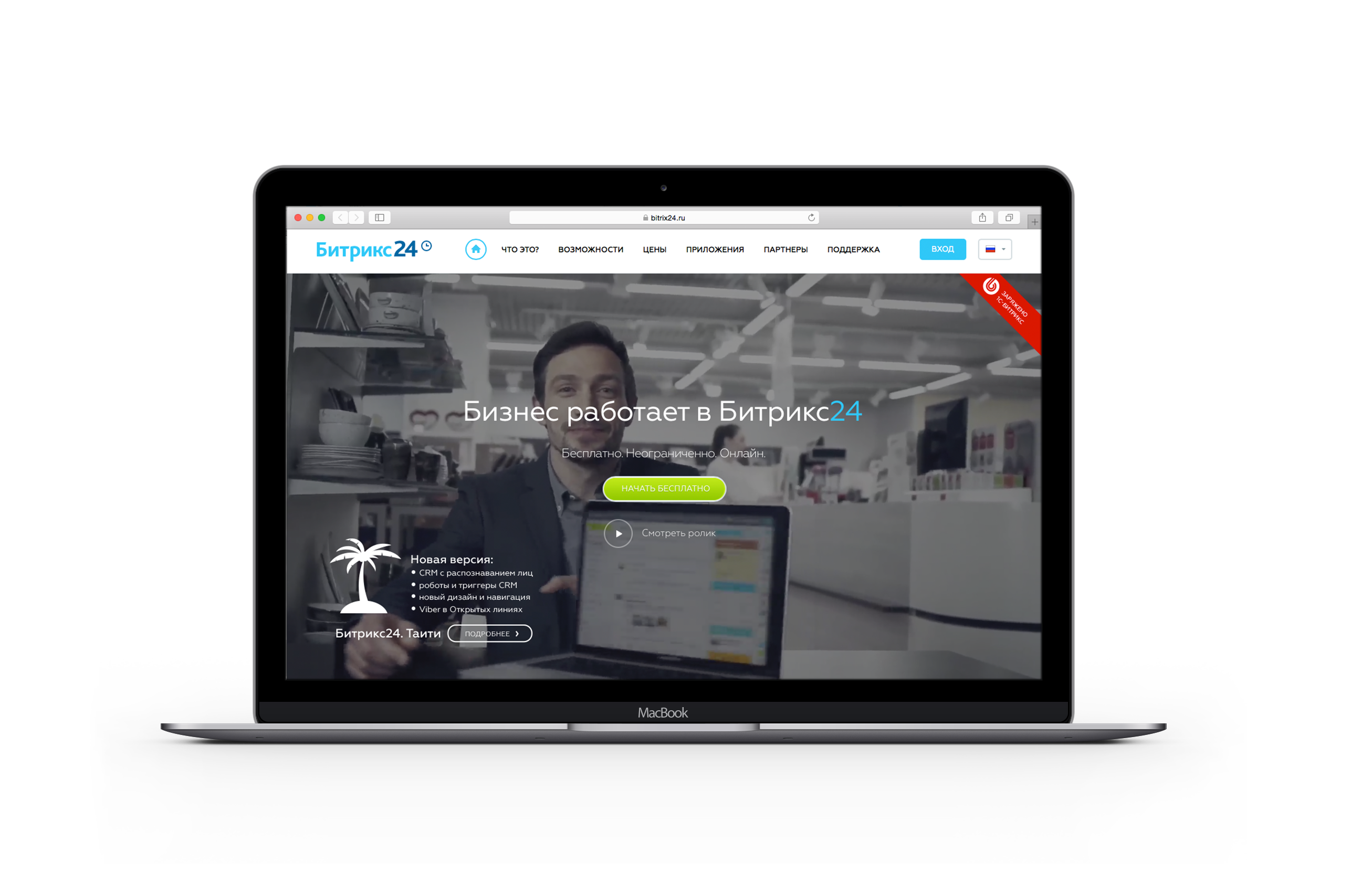 Роботы с условием
Новое в роботах
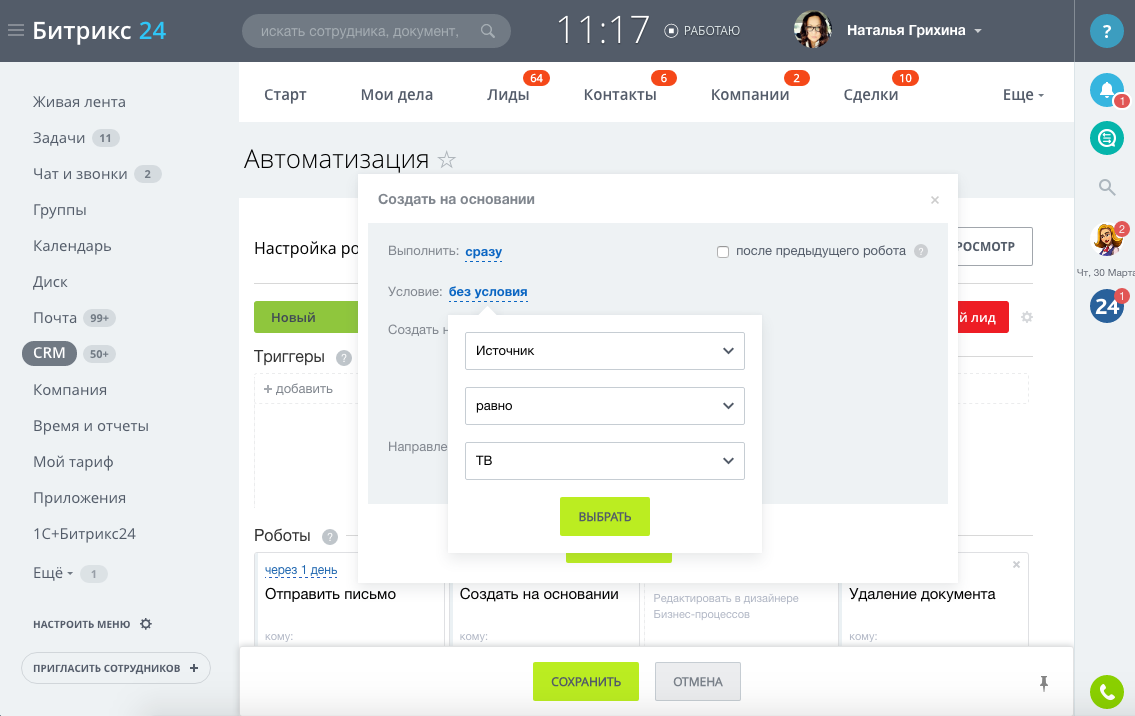 Все роботы теперь с условием:
например, чтобы создать на основании лида из определенного источника сделку  в нужное направление
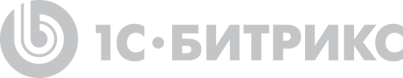 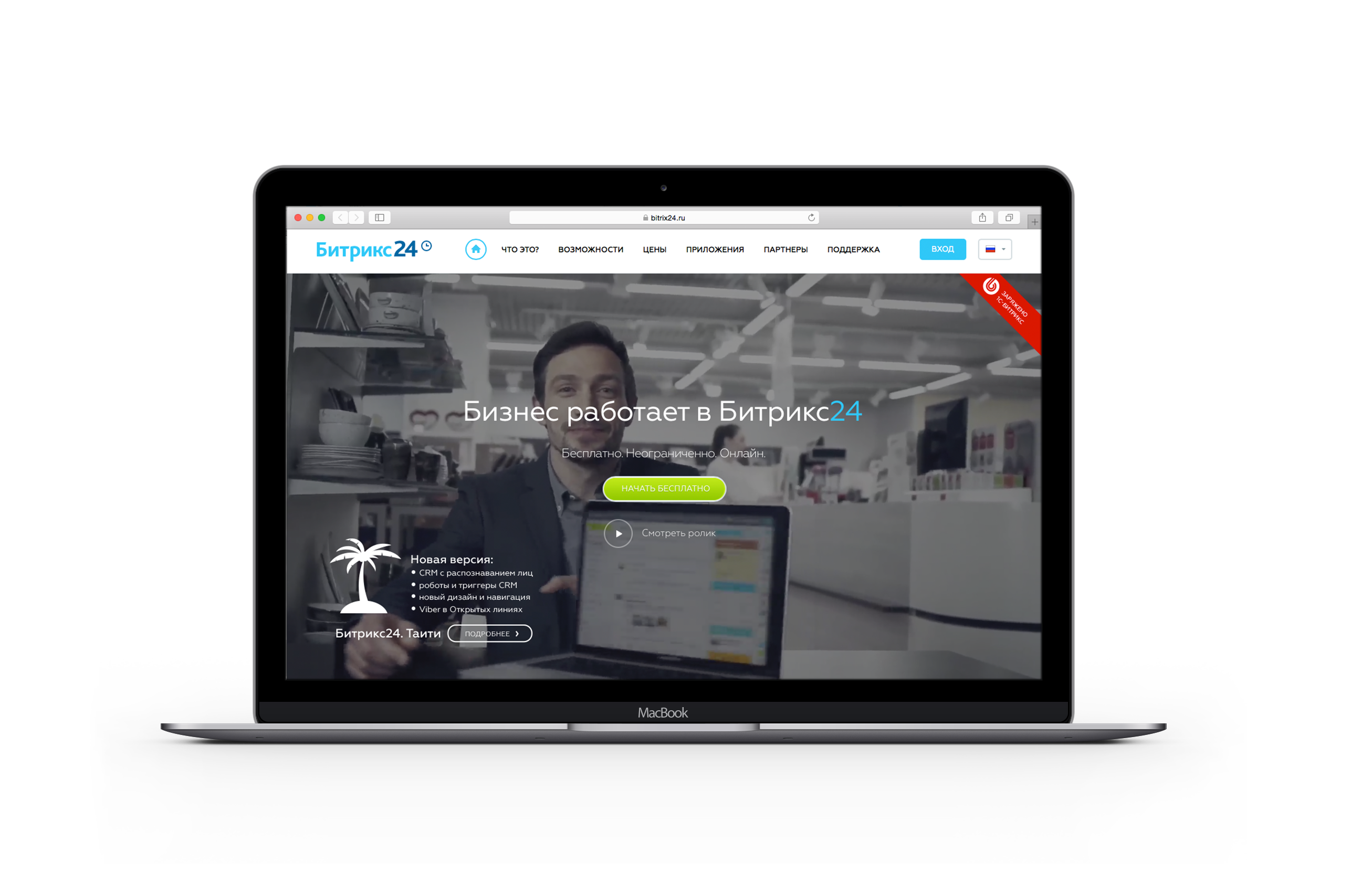 Робот «Ожидание»
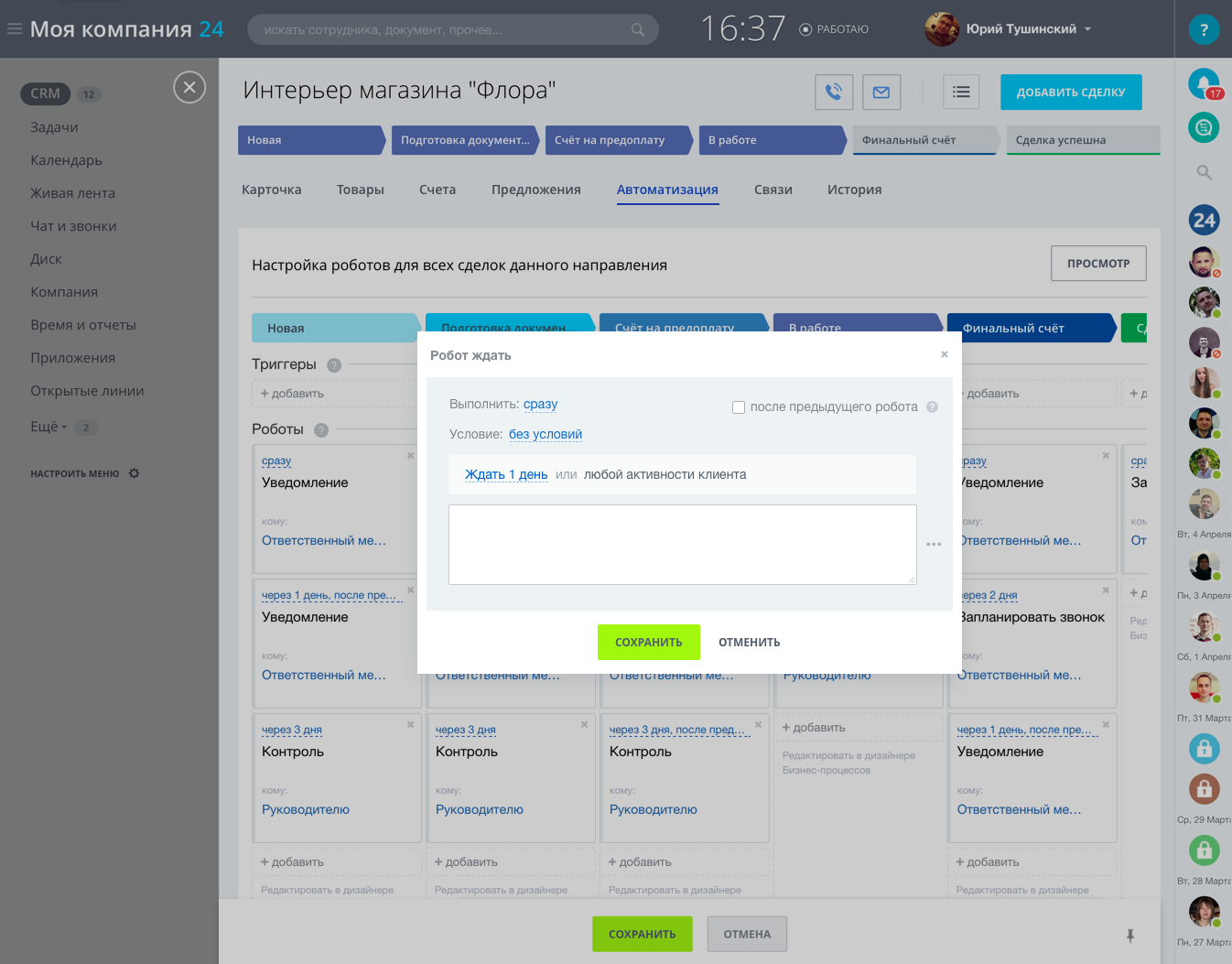 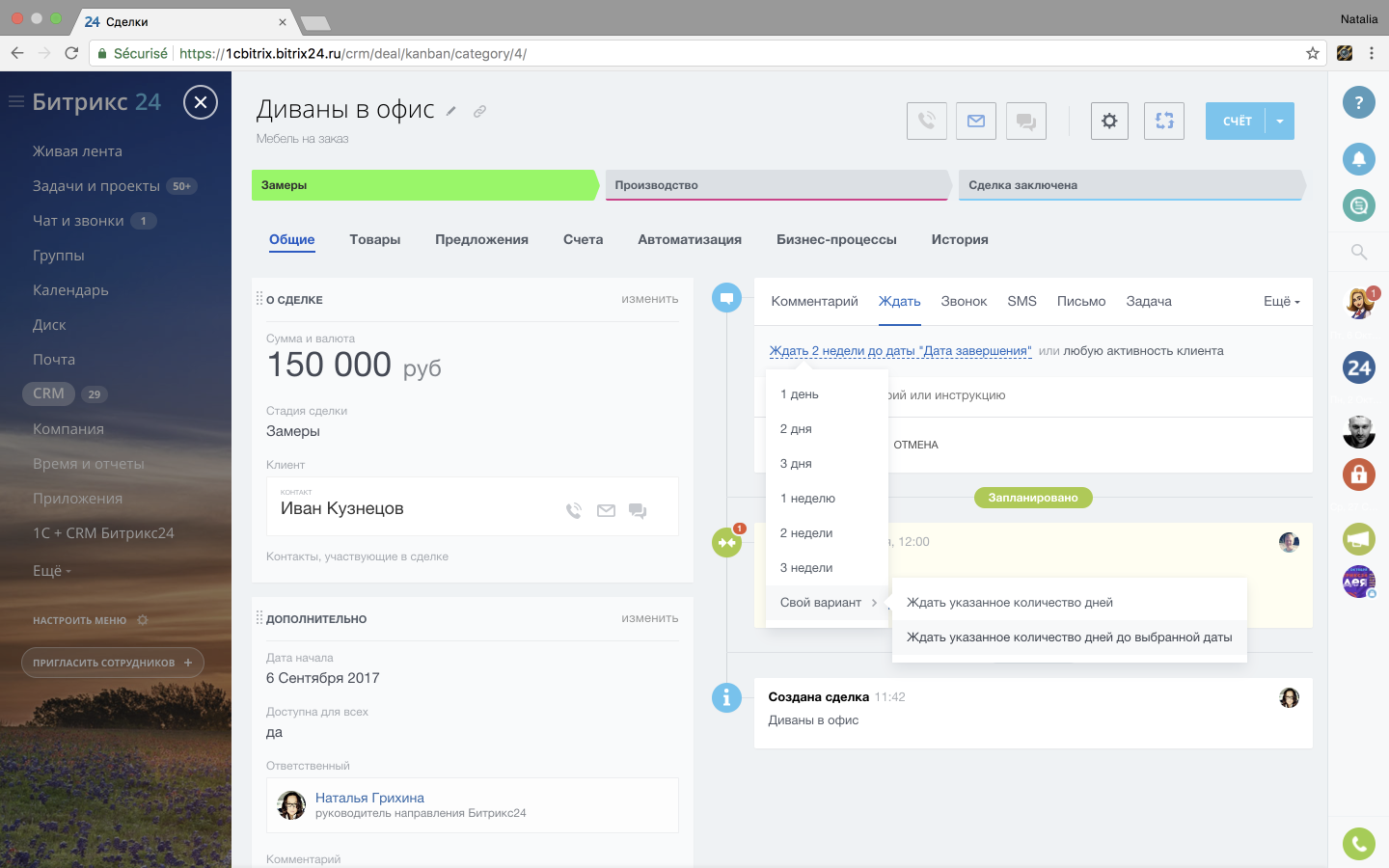 Робот ставит паузу. Например, «ждать 2 дня» или до первой активности со стороны клиента.
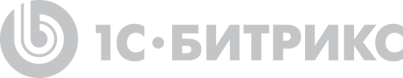 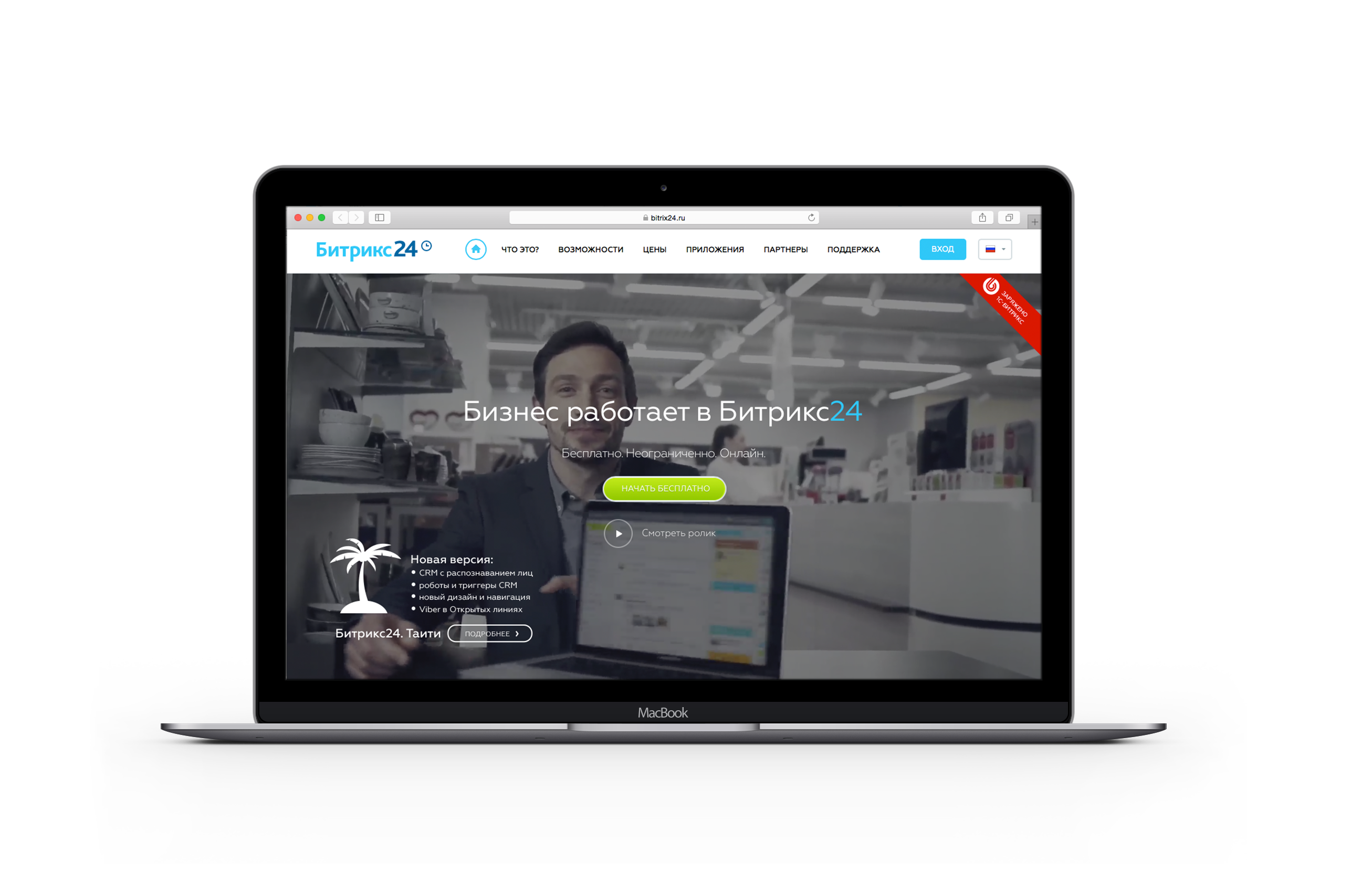 Отправить письмо
Автоматическая отправка письма клиенту
Визуальный редактор для своих шаблонов писем
HTML в письмах
Прикрепить файлы к письму
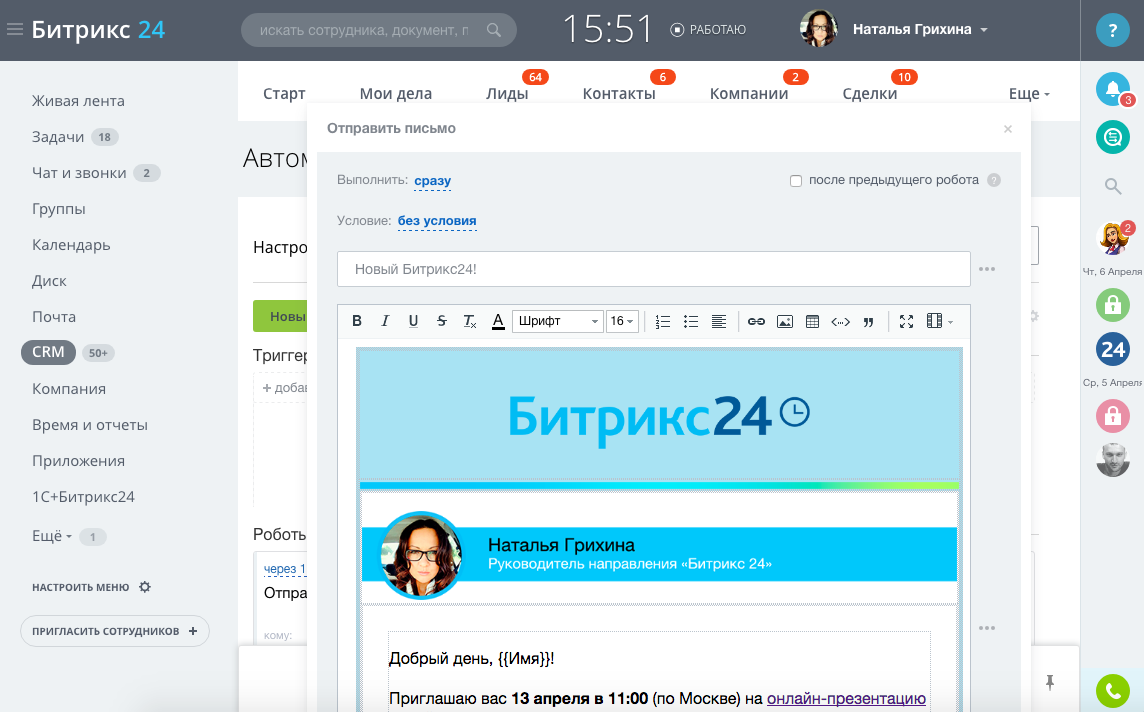 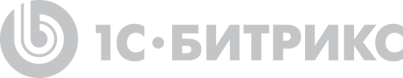 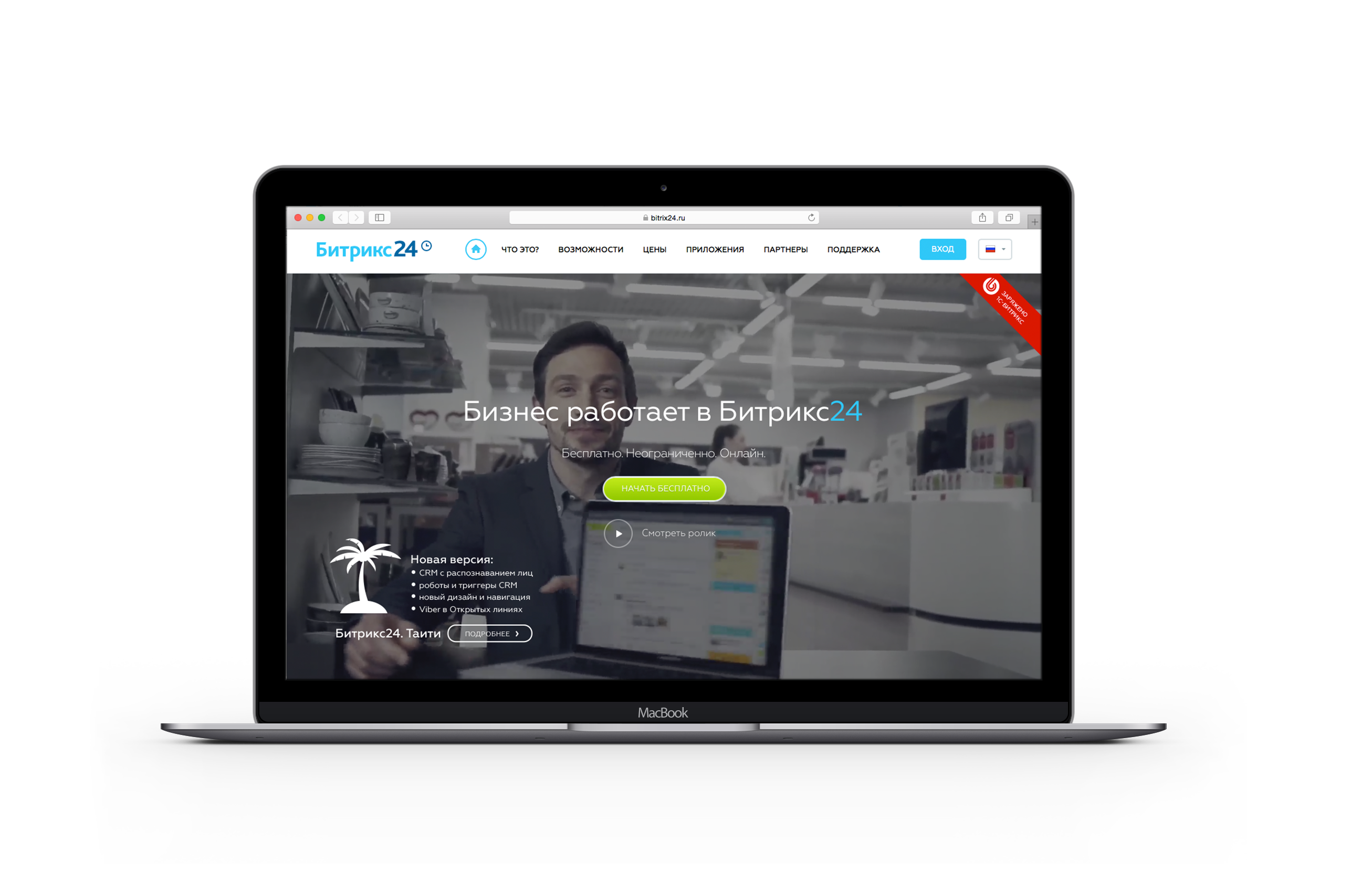 SMS-роботы
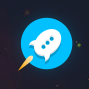 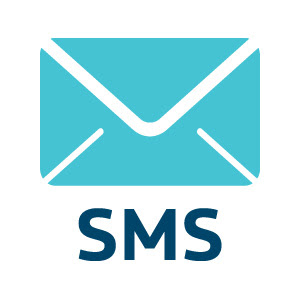 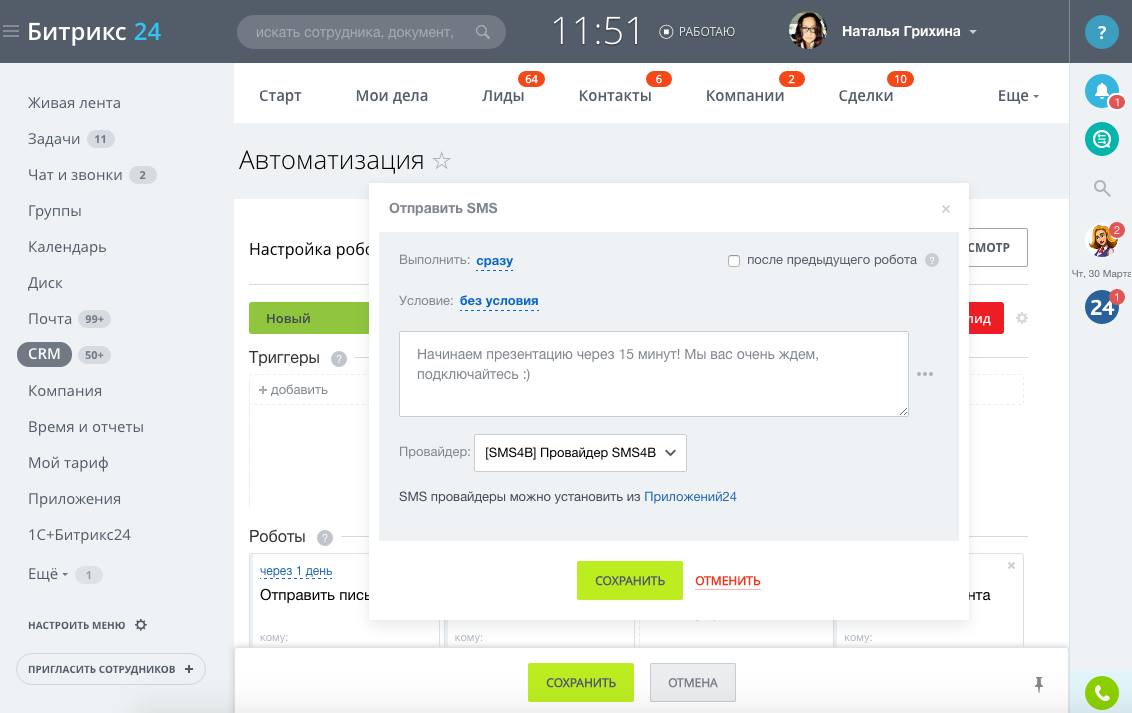 rocketsms.by
smsc.ru
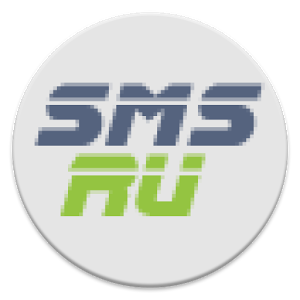 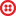 sms.ru
Twilio.com
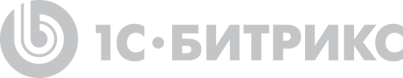 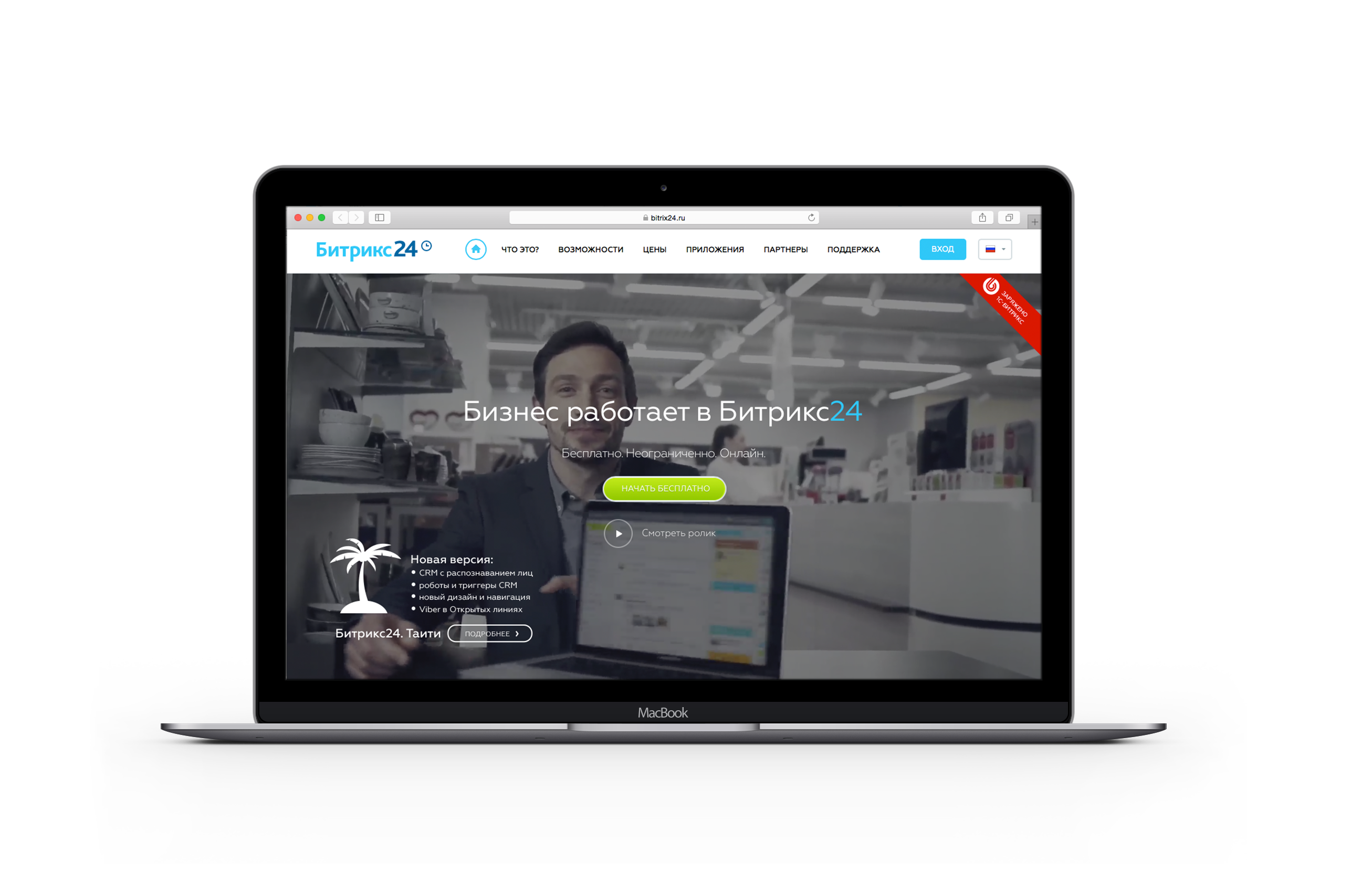 Рекламные роботы
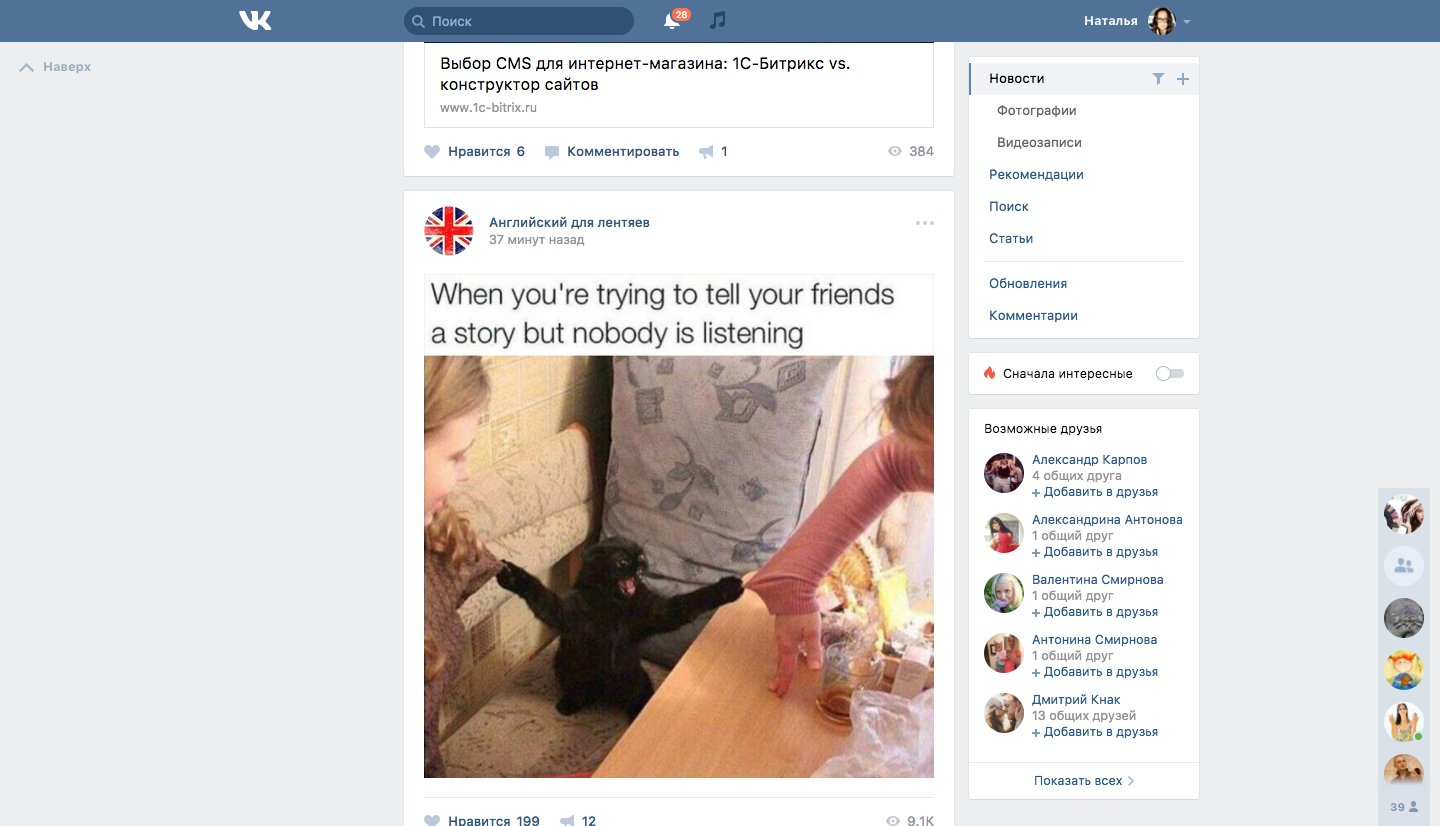 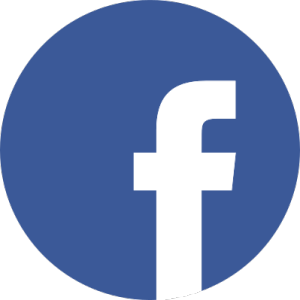 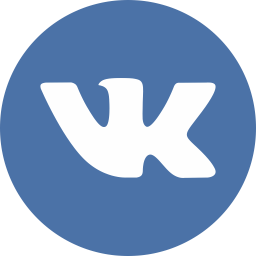 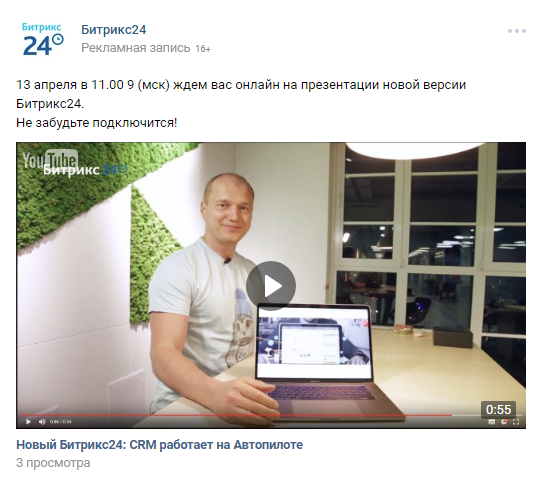 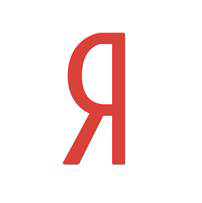 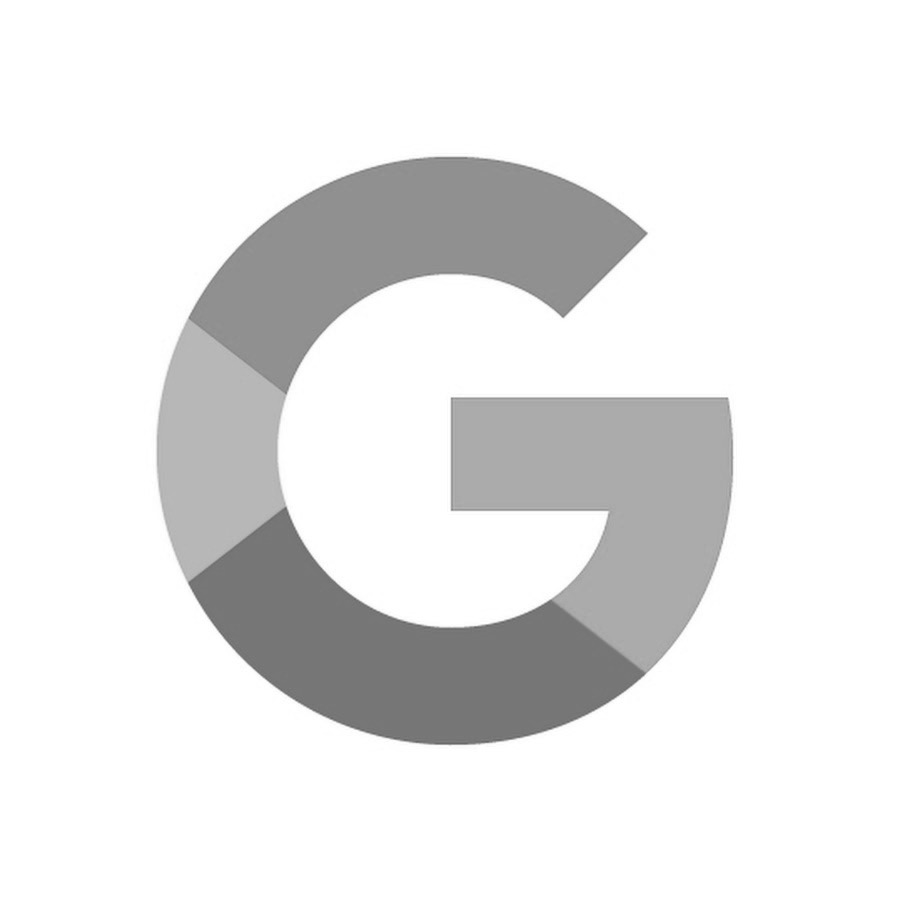 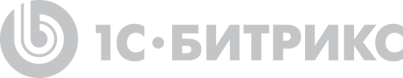 Новые возможности роботов и триггеров
скоро
Забрать данные данные из контакта 
Настройка времени и взять любую дату из свойства 
Название робота 
Смена стадии в обратную сторону 
Пропуск праздничных и выходных 
Отправить любую инфу про менеджера клиенту 
Шаблоны писем из CRM-маркетинга 
Копирование 
Триггер на прочтение письма от робота (и на не-прочтение) 
Контроль длины смс
Изменение всех полей, кроме связанных 
Робот ставит задачу по шаблону 
Новый: отправка письма или смс менеджеру 
В условиях выбор CRM-формы 
Триггер времени не-ответа на письмо 
Робот контроля заполнения поля в форме
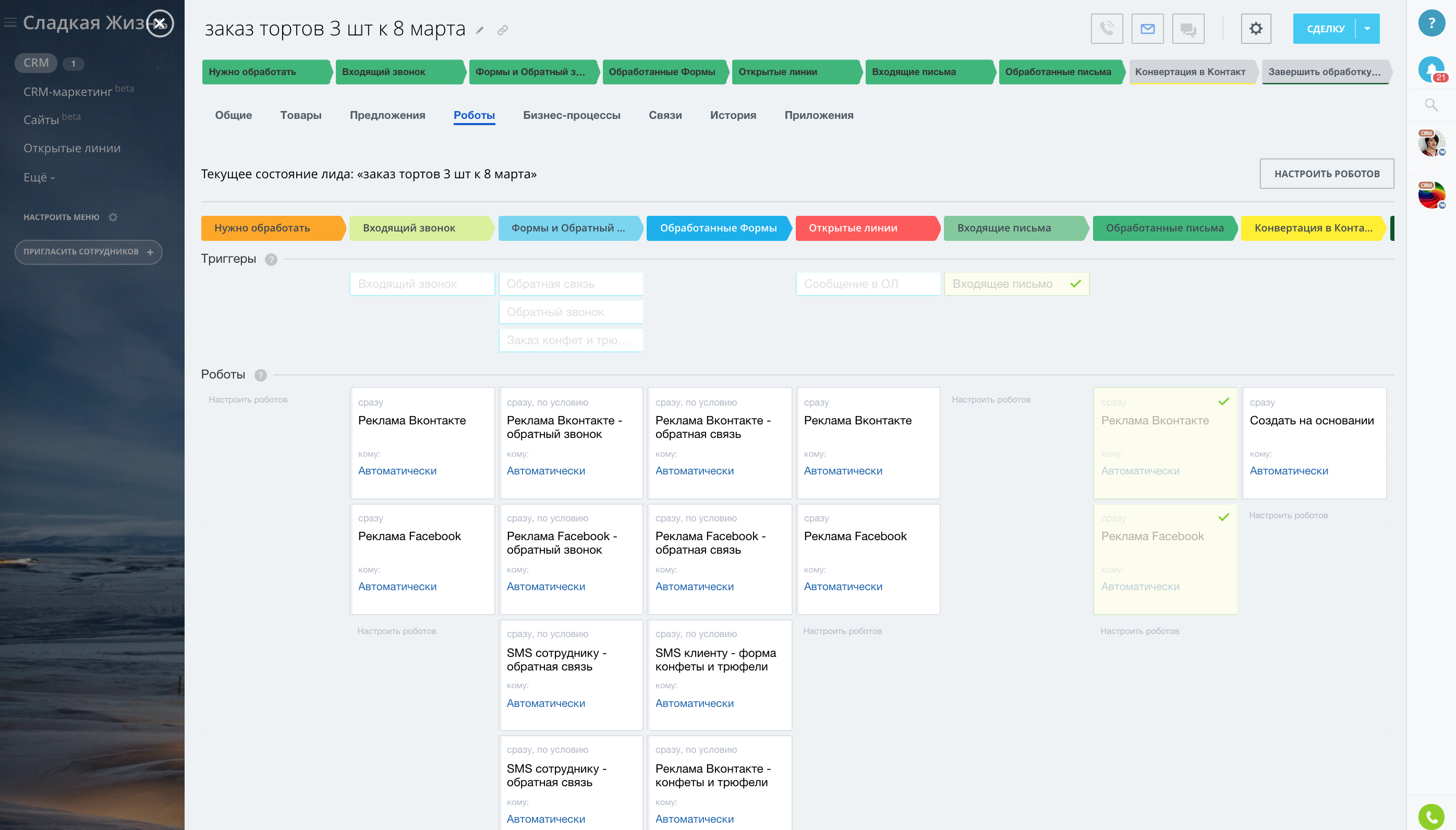 Автоматизация продаж
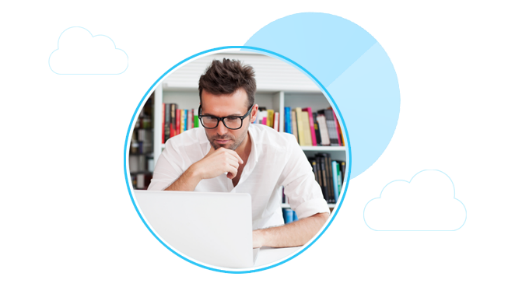 Точность. Скорость. Контроль
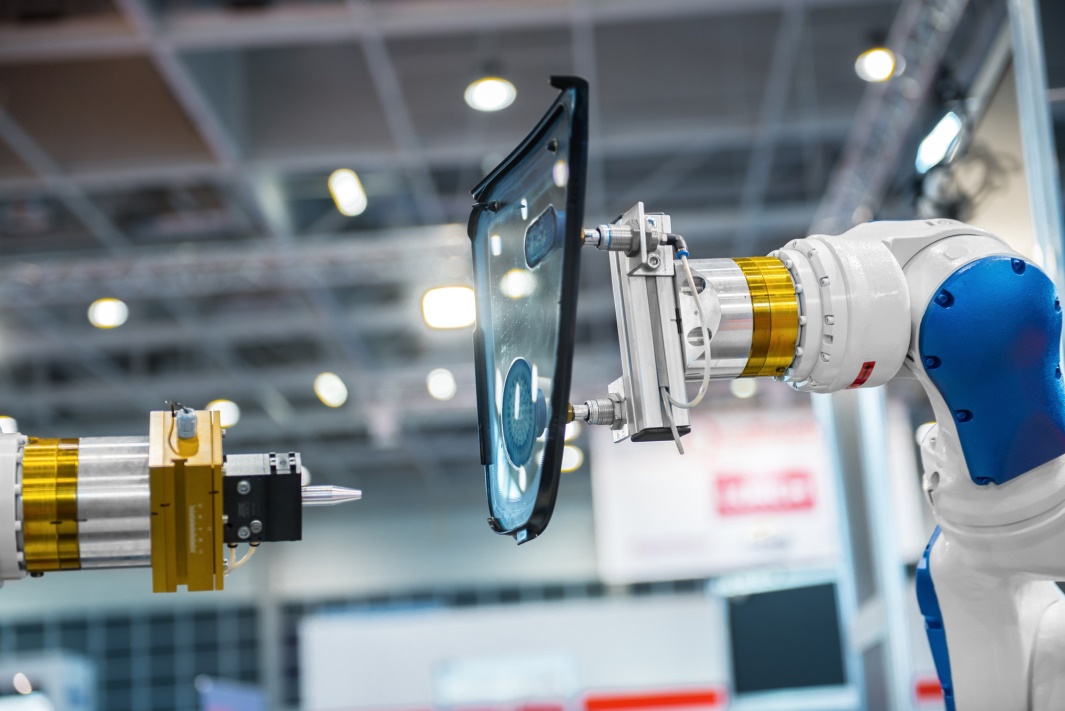 Снижайте влияние человеческого фактора
Автоматизируйте стандартные действия  
Контролируйте весь процесс продаж
Быстро вводите в работу новых сотрудников
Продавайте больше, работайте меньше
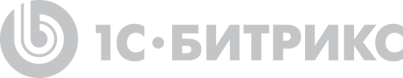 Начните работать в 
Битрикс24 сегодня
bitrix24.ru
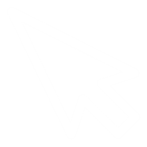 Бесплатно!